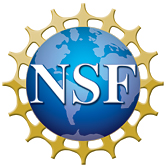 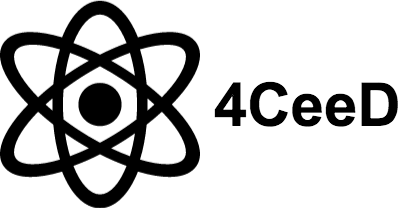 4CeeD MNTL Workshop
Use of 4CeeD Services by Semiconductor Researchers
Patrick Su (psu8@Illinois.edu)
Robert Kaufman (rbkaufm2@Illinois.edu)
Steve Konstanty (stevek@Illinois.edu)
March 29th, 2019
Workshop Outline
What is 4CeeD?
New and Improved
Exploring Jupyter Integration
Live Demo
Looking Forward to SENSELET
Questions and Feedback
Workshop Outline
What is 4CeeD?
Organization (Collections and Datasets)
Collaboration (Spaces and Comments)
Data Collection (Templates and Extractors)
New and Improved
Exploring Jupyter Integration
Live Demo
Looking Forward to SENSELET
Questions and Feedback
What is 4CeeD?
Created to digitize/archive fabrication data and processes
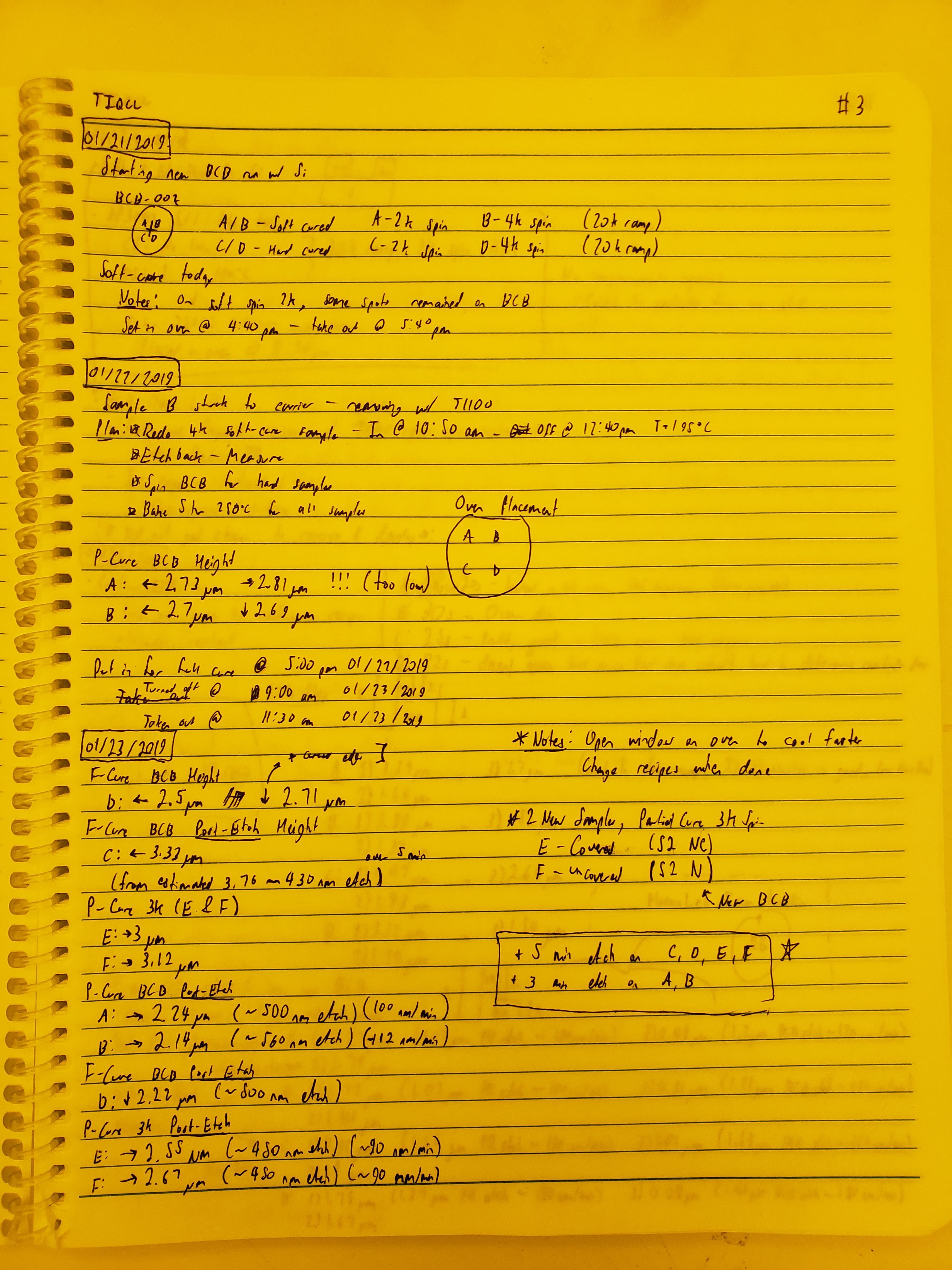 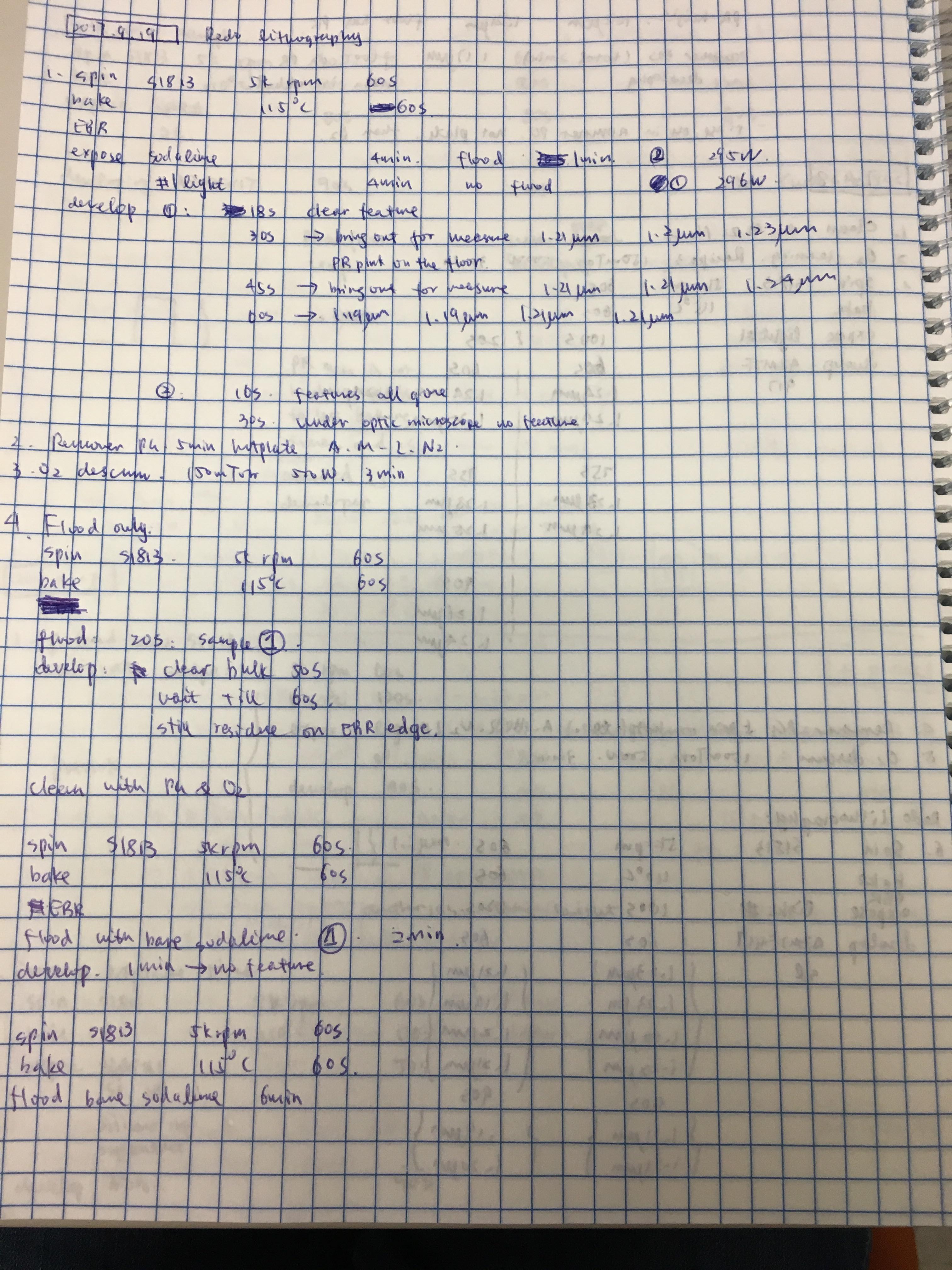 Rob Kaufman
Kanuo Chen
[Speaker Notes: When I’m finding data or looking at my groupmate’s notebooks
	- Either illegible or unsearchable
	- Really only understandable to the person who wrote them
	- Called a “Notebook” and not a “Textbook”]
What is 4CeeD?Robust Data Organization
“Spaces”, “Collections”, and “Datasets”
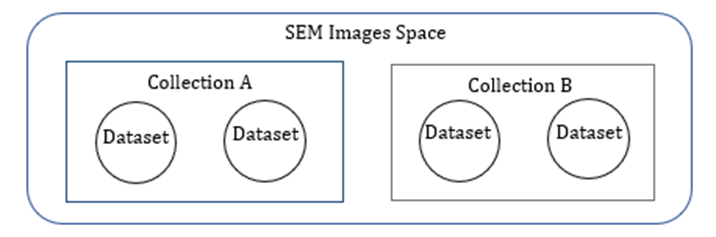 4CeeD Hierarchy
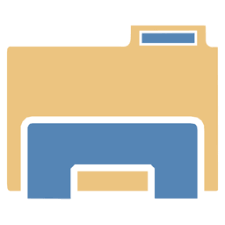 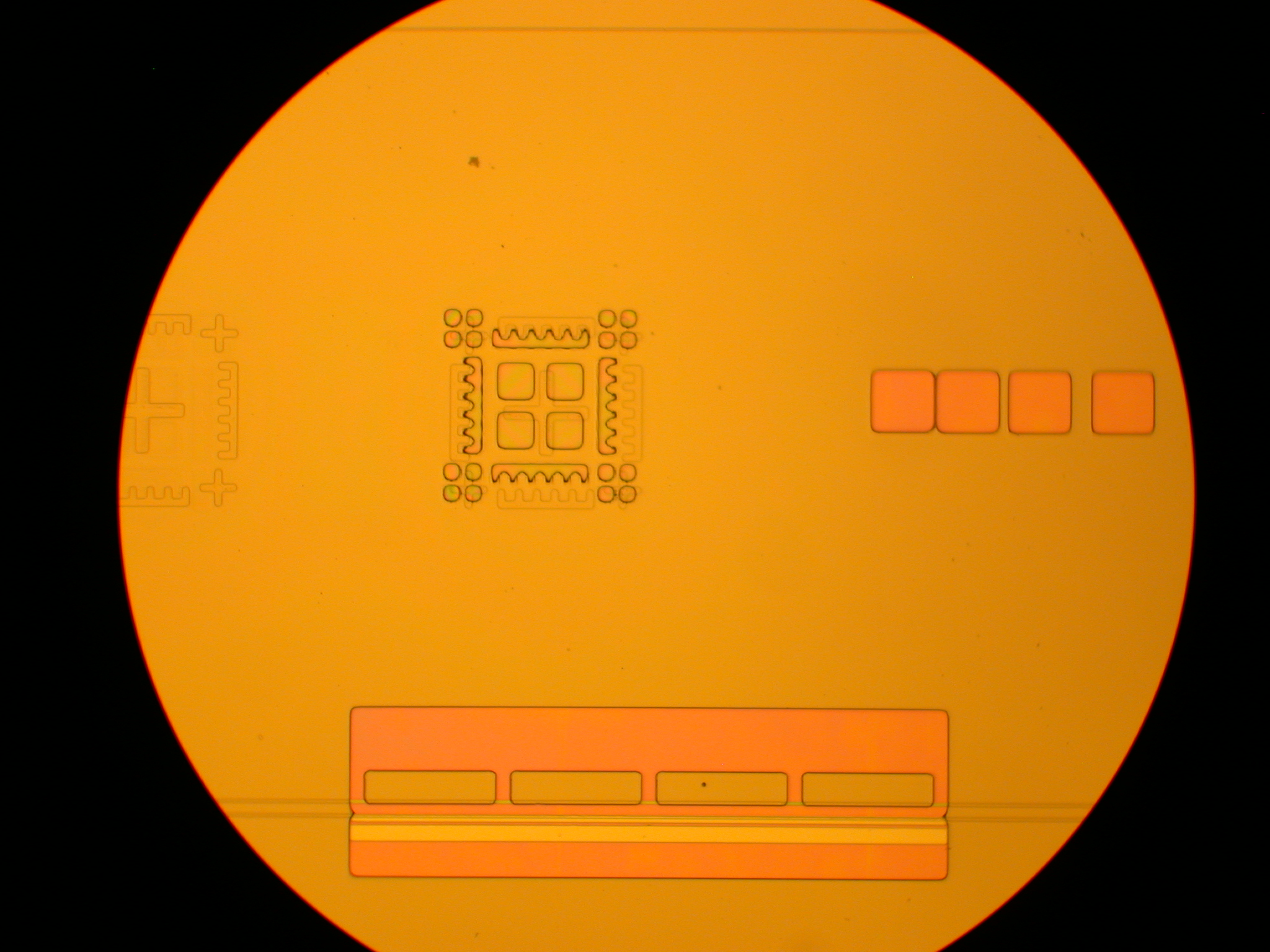 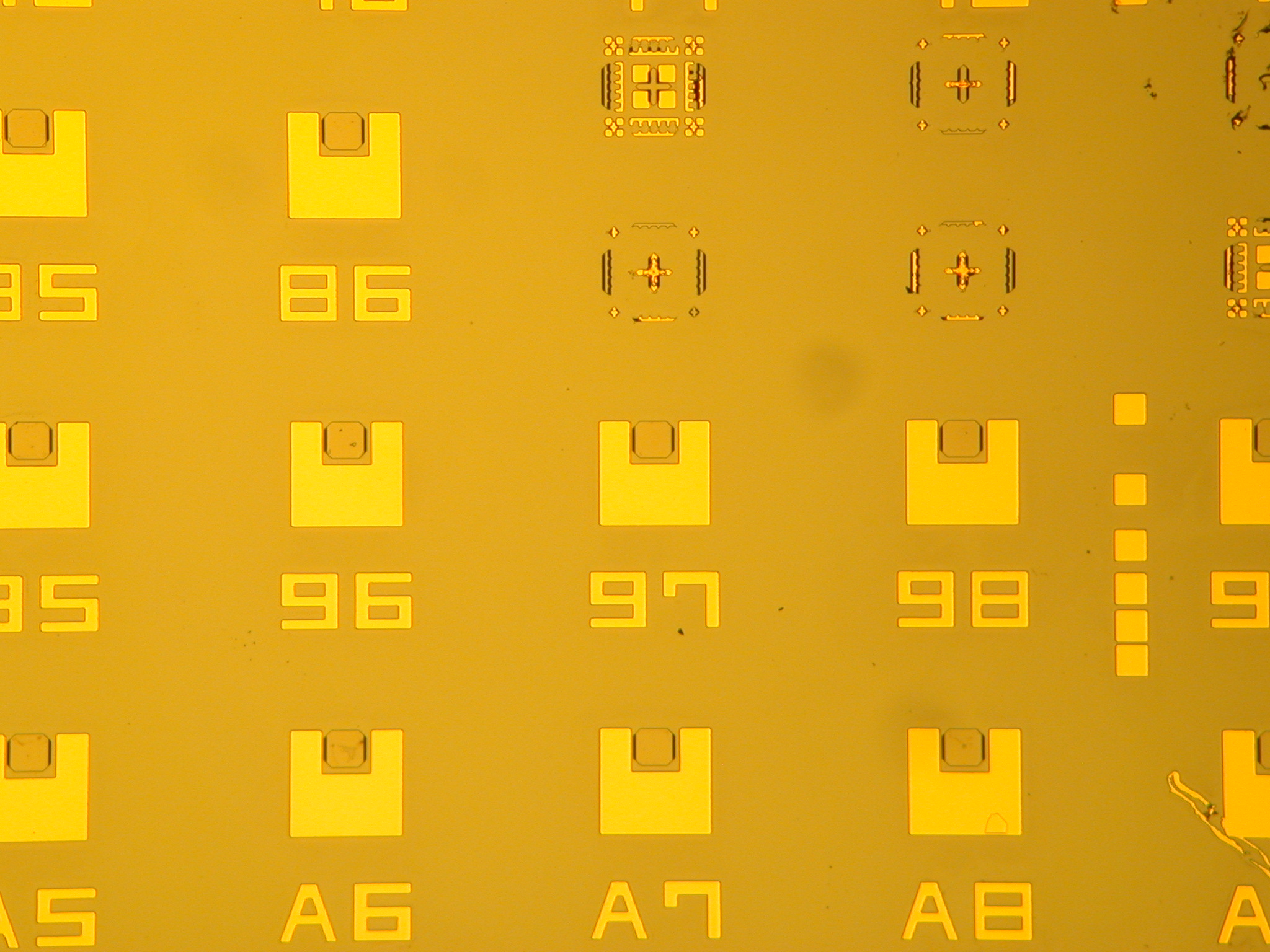 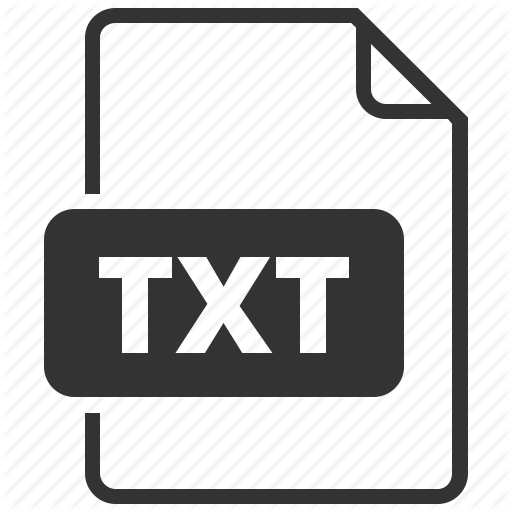 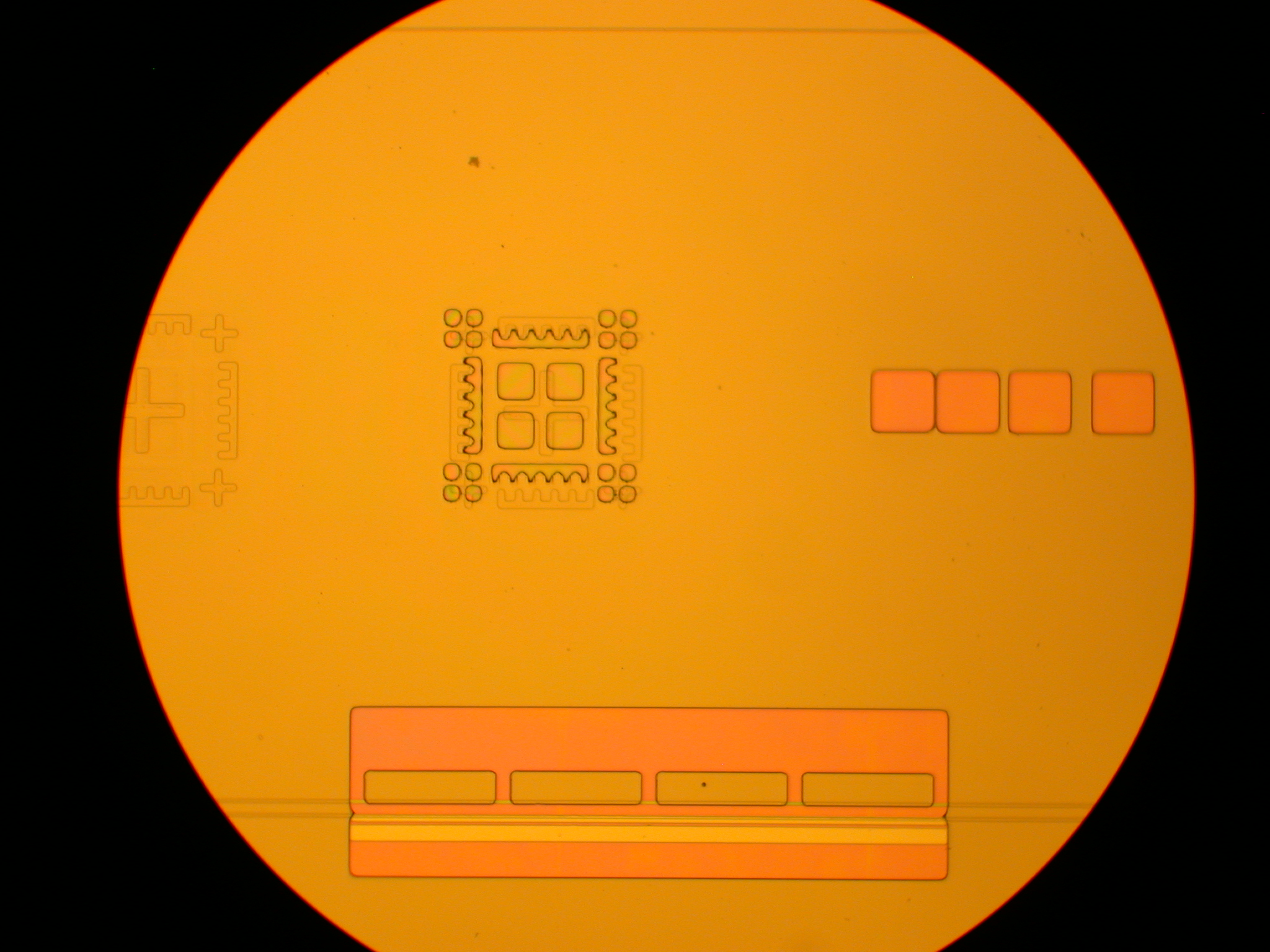 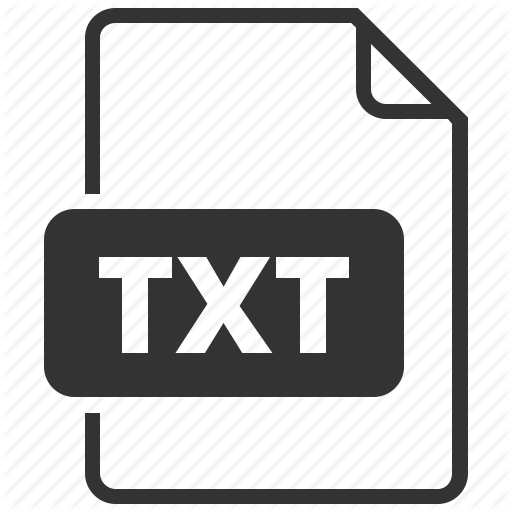 Space (Projects)
Collections (Device Lots)
Datasets (Processes)
[Speaker Notes: When I’m finding data or looking at my groupmate’s notebooks
	- Either illegible or unsearchable
	- Really only understandable to the person who wrote them
	- Called a “Notebook” and not a “Textbook”]
What is 4CeeD?Effective Collaboration
Shared Spaces and Ability to Comment across users
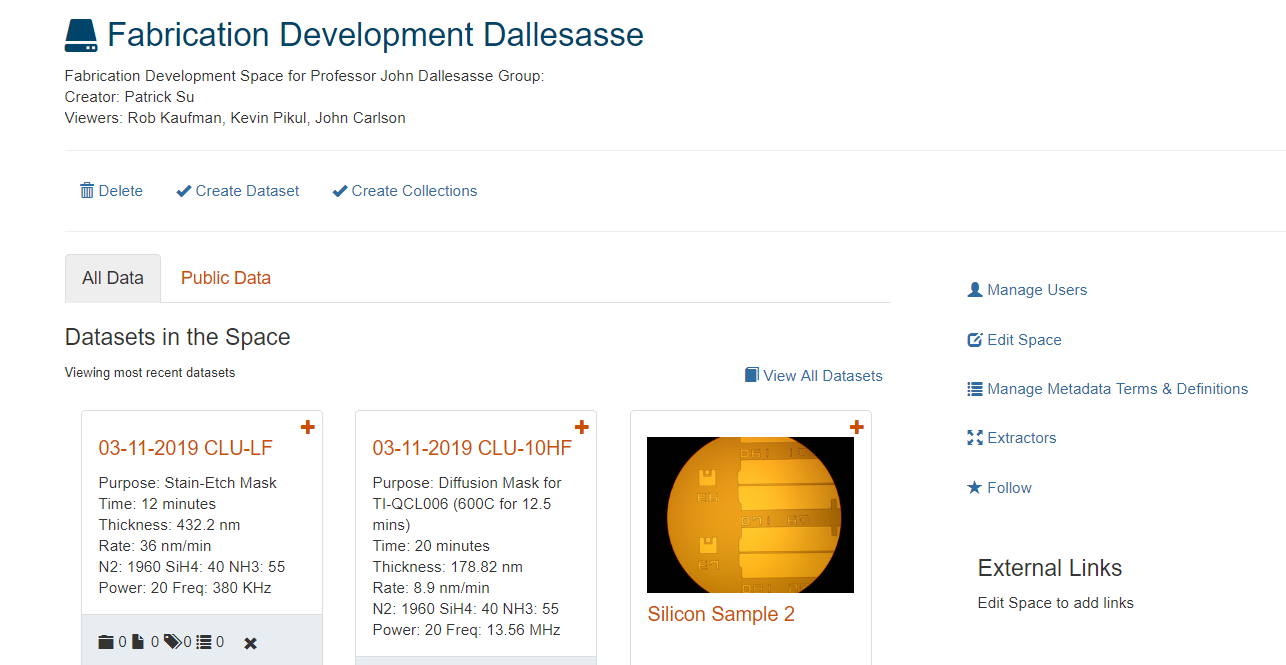 [Speaker Notes: When I’m finding data or looking at my groupmate’s notebooks
	- Either illegible or unsearchable
	- Really only understandable to the person who wrote them
	- Called a “Notebook” and not a “Textbook”]
What is 4CeeD?Efficient Data Collection
Templates and Extractors for Rapid Storage
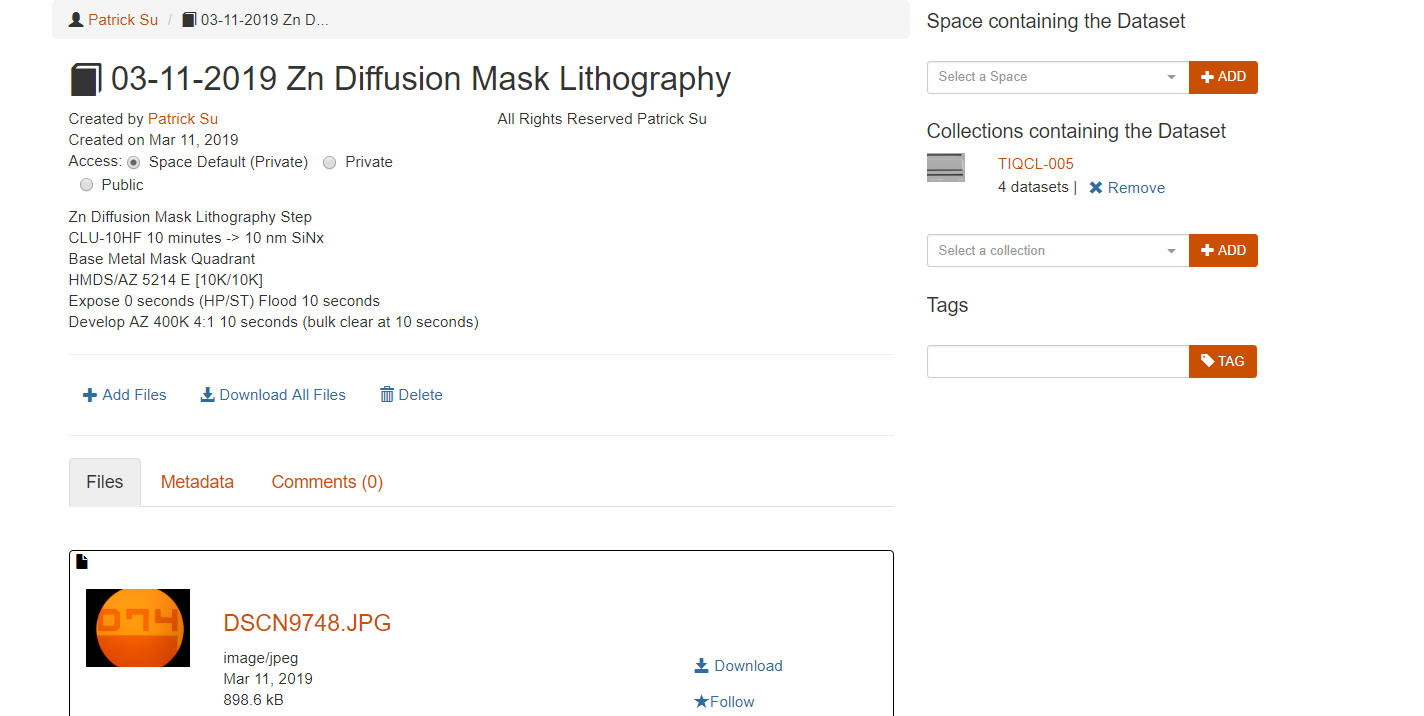 [Speaker Notes: When I’m finding data or looking at my groupmate’s notebooks
	- Either illegible or unsearchable
	- Really only understandable to the person who wrote them
	- Called a “Notebook” and not a “Textbook”]
What is 4CeeD?Efficient Data Collection
Templates and Extractors for Rapid Storage
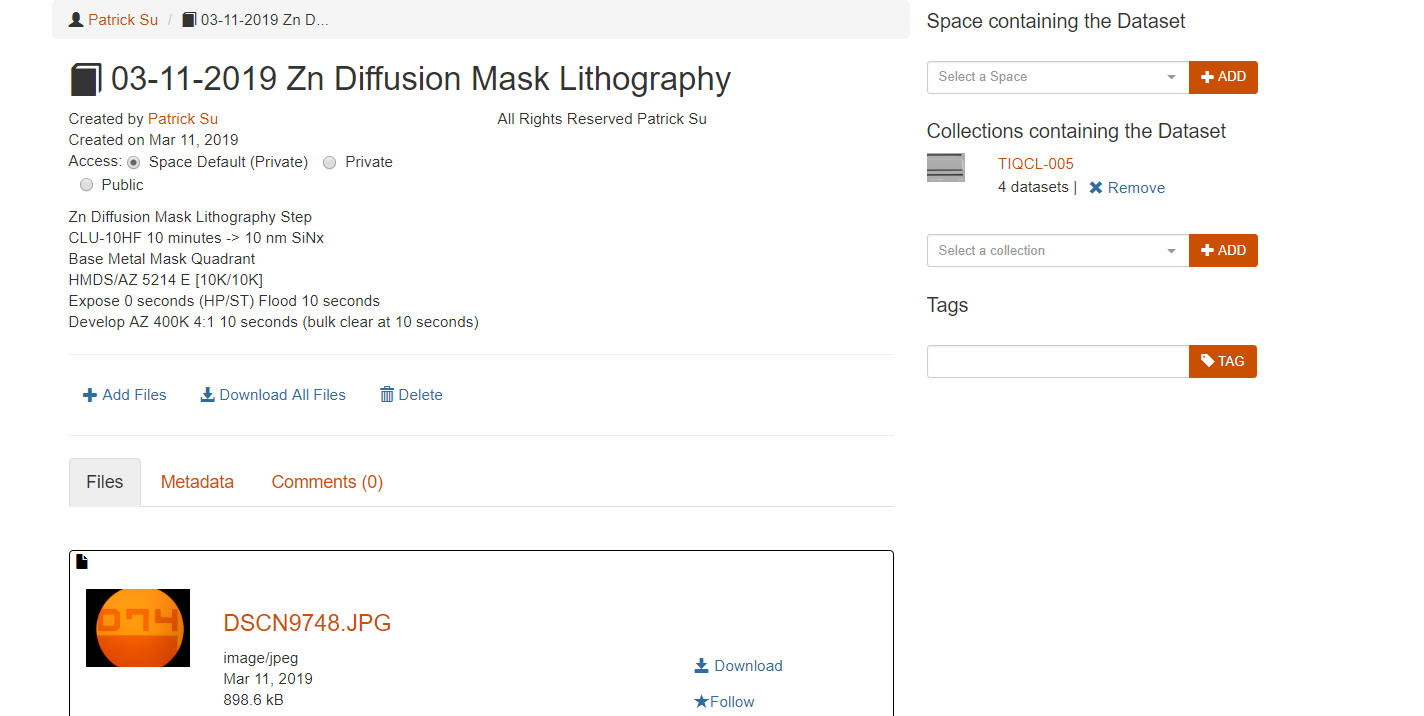 Templates are stored as Metadata
[Speaker Notes: When I’m finding data or looking at my groupmate’s notebooks
	- Either illegible or unsearchable
	- Really only understandable to the person who wrote them
	- Called a “Notebook” and not a “Textbook”]
What is 4CeeD?Efficient Data Collection
Templates and Extractors for Rapid Storage
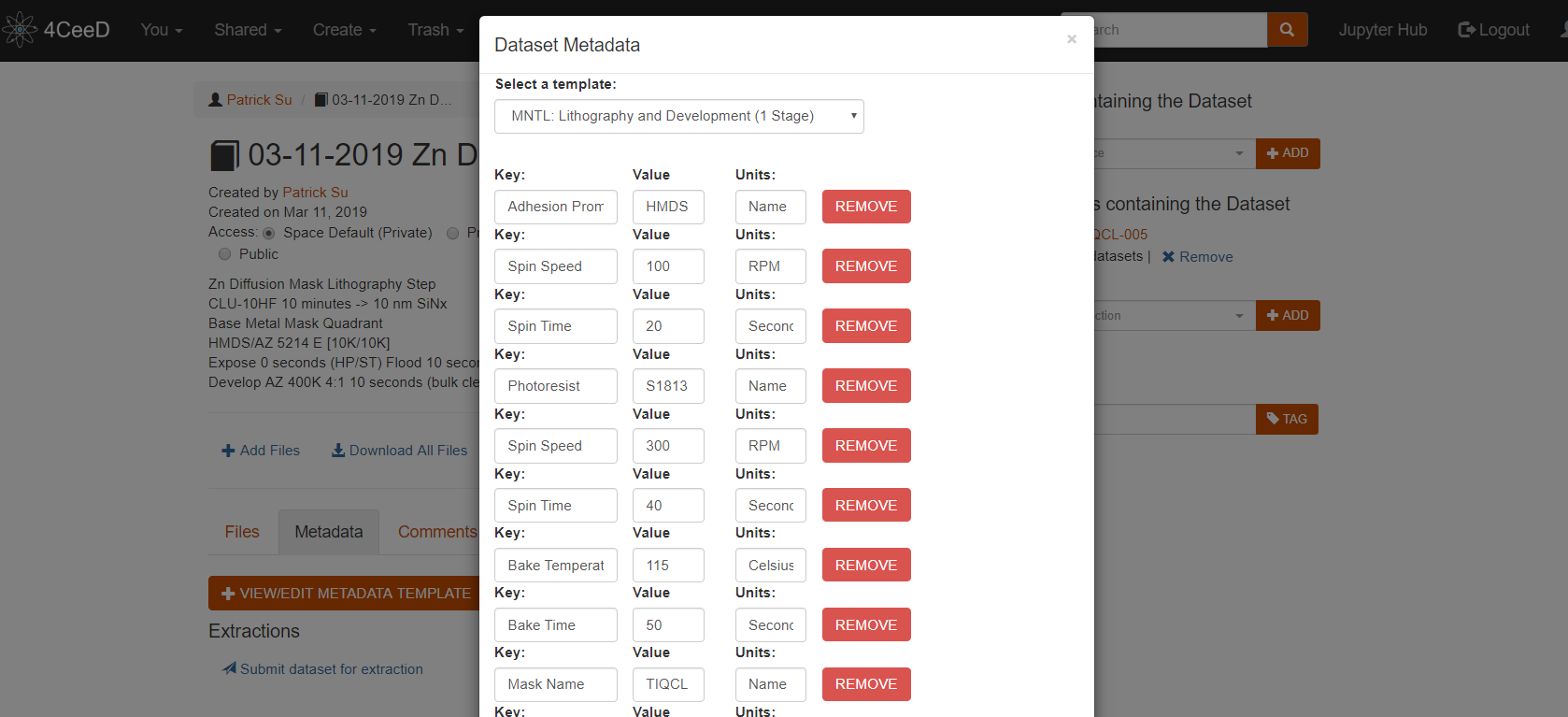 Stored Key -Value Pairs
Incredibly useful for Jupyter Integration
(Later Topic)
[Speaker Notes: When I’m finding data or looking at my groupmate’s notebooks
	- Either illegible or unsearchable
	- Really only understandable to the person who wrote them
	- Called a “Notebook” and not a “Textbook”]
Workshop Outline
What is 4CeeD?
New and Improved
A Clean and Intuitive GUI
Mobile App
Jupyter Integration
Exploring Jupyter Integration
Live Demo
Looking Forward to SENSELET
Questions and Feedback
New and ImprovedAn Intuitive GUI Dashboard
Dashboard View of the new GUI of 4CeeD
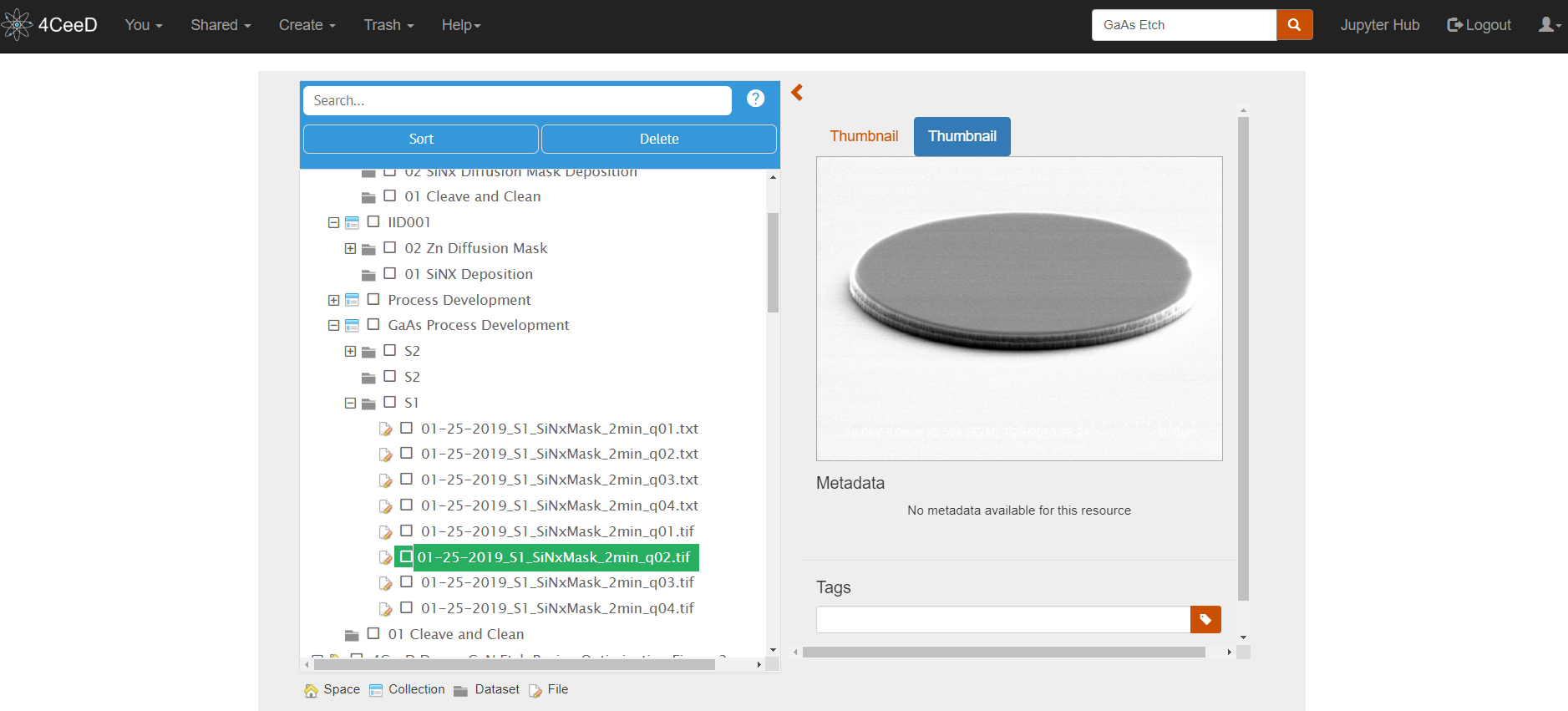 SEM Image Preview
File Tree Viewer
[Speaker Notes: Now here’s a dashboard of 4CeeD
	- Immediately you can see I can access .tif images from my SEM
	- Through a File Tree explorer that makes it intuitive and easy to navigate and use
	- With a search bar at the top]
New and ImprovedAn Intuitive GUI Dashboard
Searchable Data in Easy References and Places
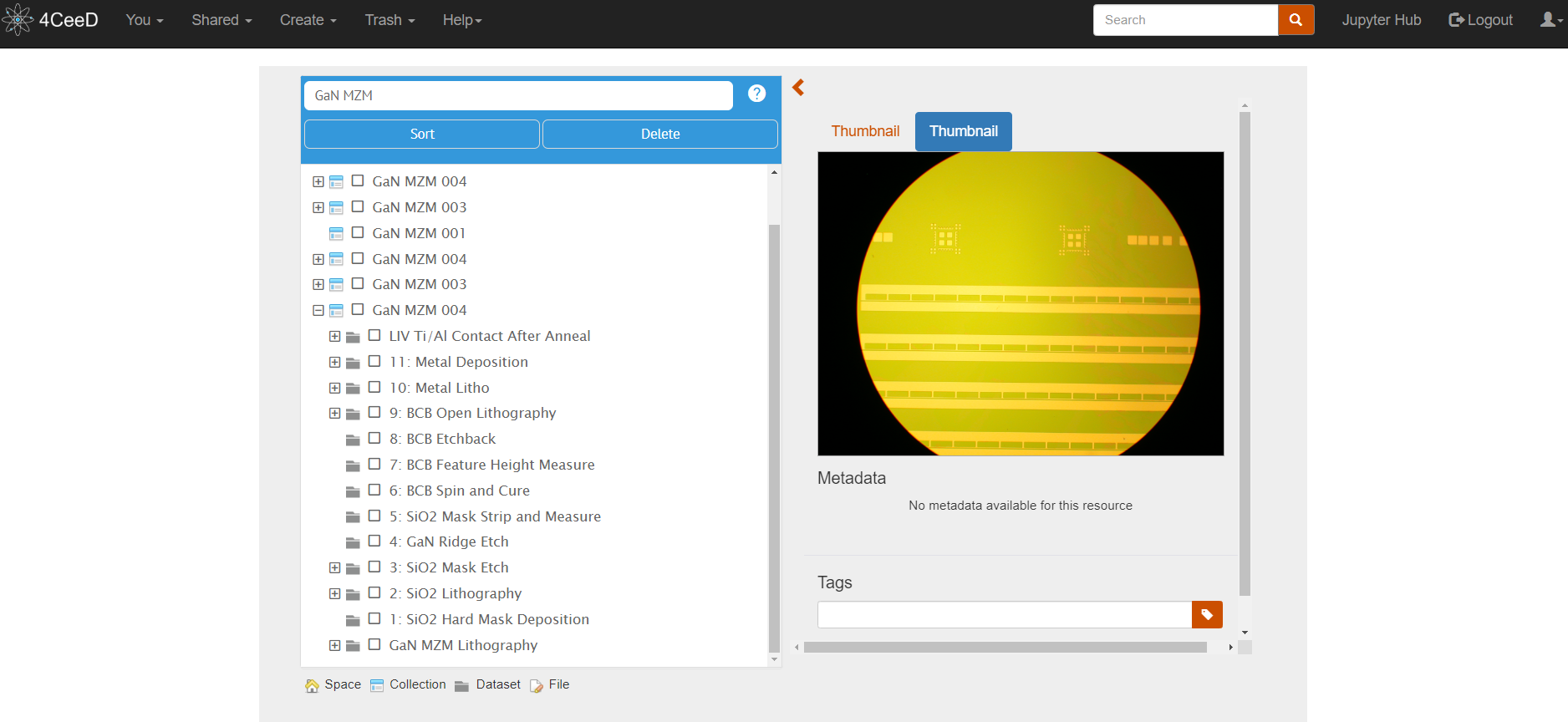 GaN MZM Files Through Search Function
MZM Metallized Image Preview
[Speaker Notes: Here, you can see that I can easily search for any project and access it within seconds to find]
New and ImprovedAn Intuitive GUI Dashboard
Searchable Data in Easy References and Places
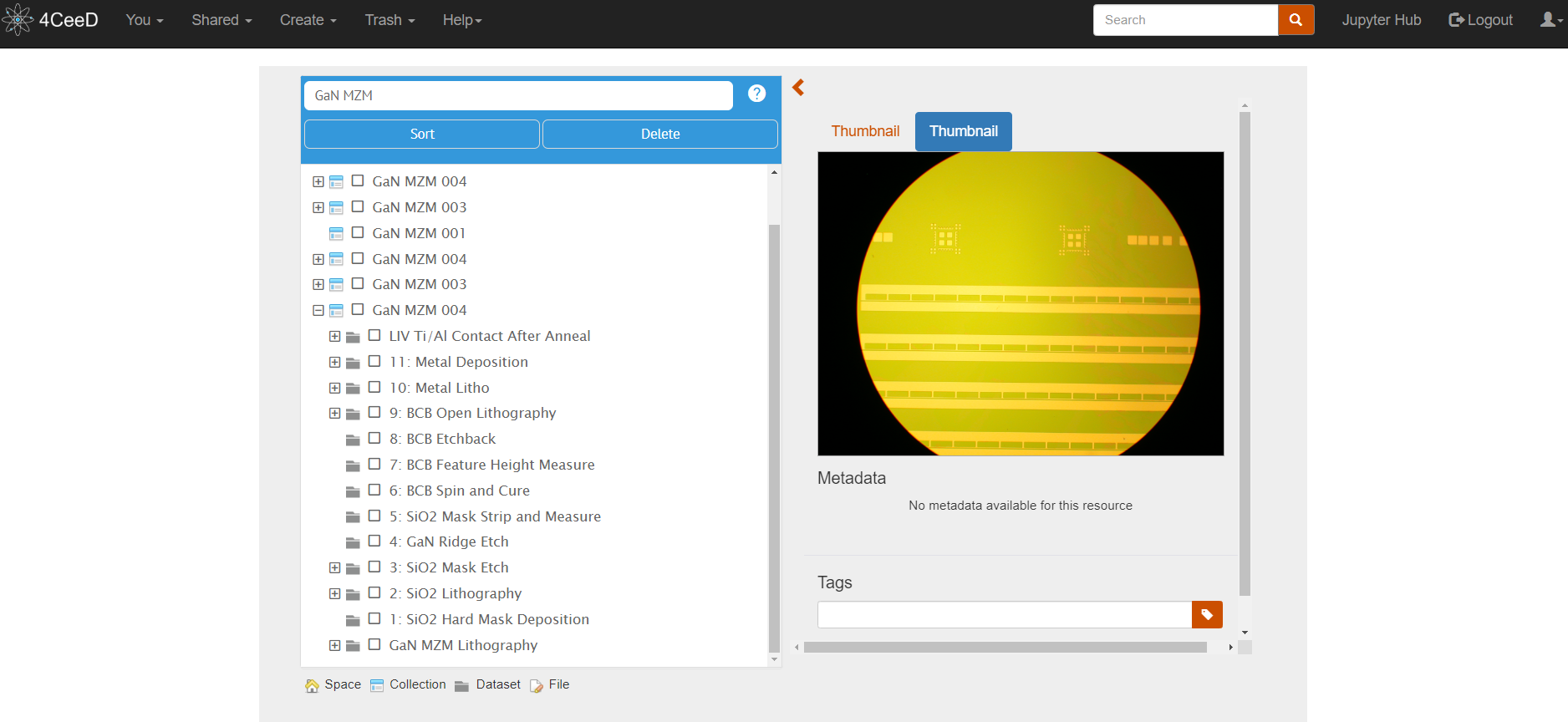 Fabrication Process Flow
MZM Metallized Image Preview
[Speaker Notes: Here, you can see that I can easily search for any project and access it within seconds to find]
New and ImprovedAn Intuitive GUI Dashboard
Manage Data Organization Quickly
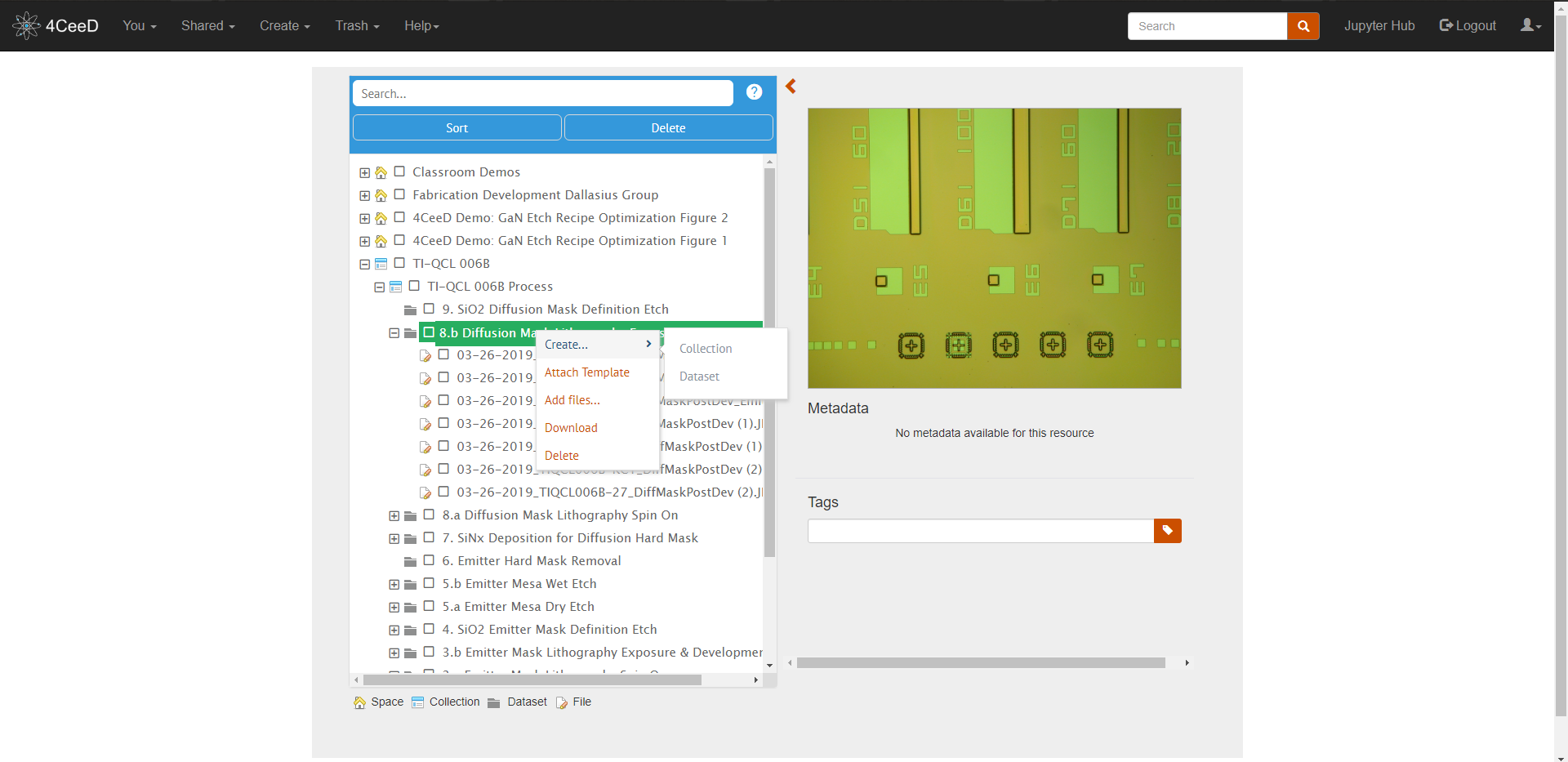 Organize from a Menu
Know what You’re Working With at a Glance
Quickly Modify Data
[Speaker Notes: Here, you can see that I can easily search for any project and access it within seconds to find]
New and Improved4CeeD Mobile App
Login page:
Supports local (ldap) and Google sign in
Splash Screen
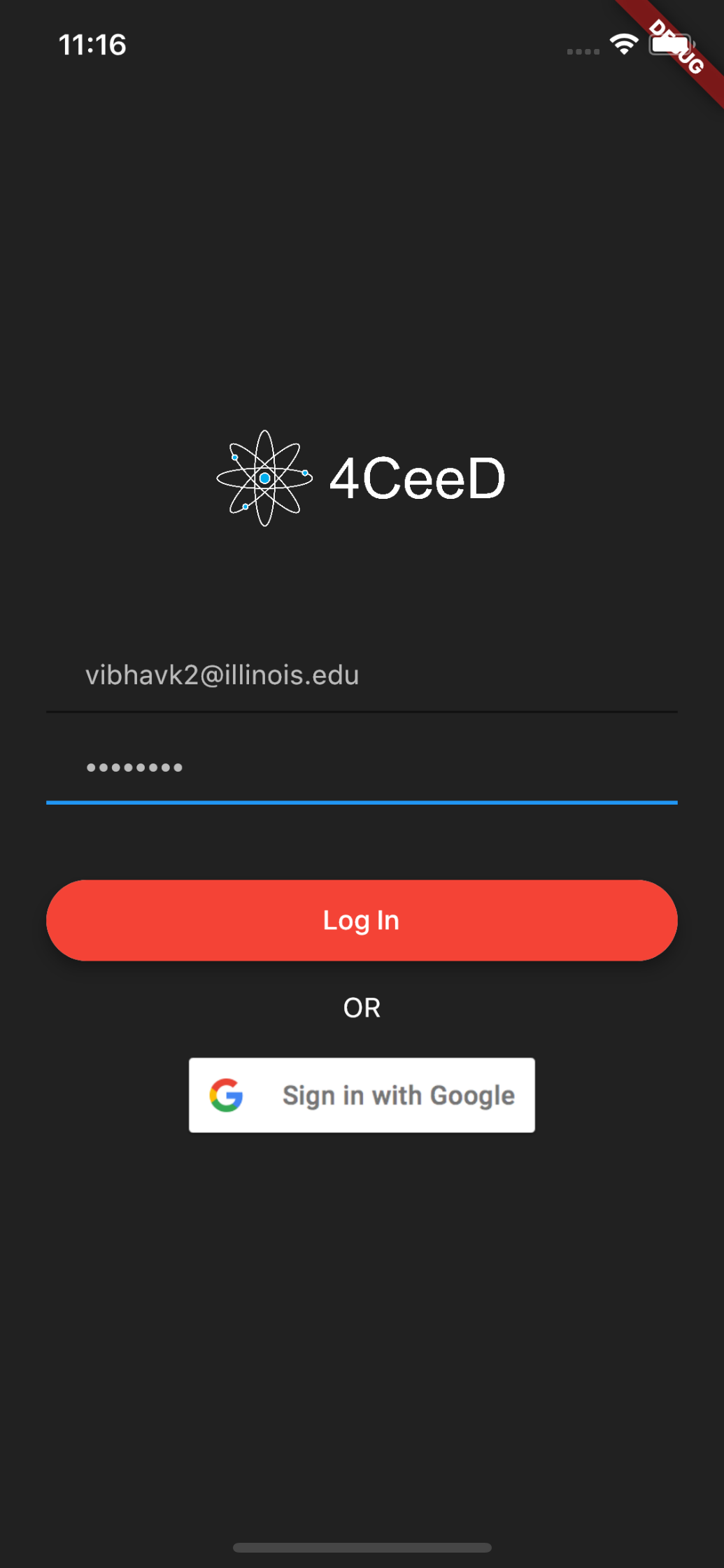 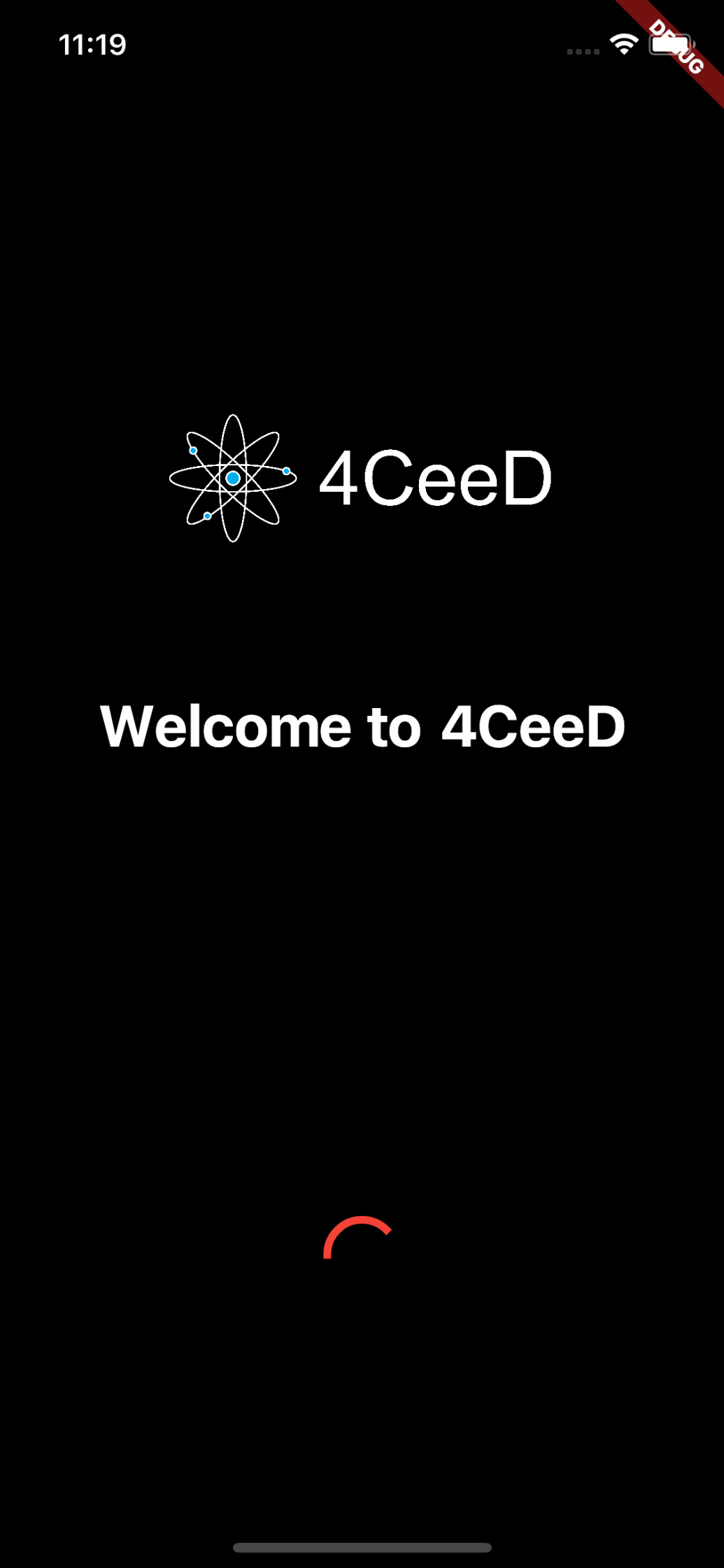 New and Improved4CeeD Mobile App
Home Screen:
Root with action button
Action button functionality with animation
Drawer
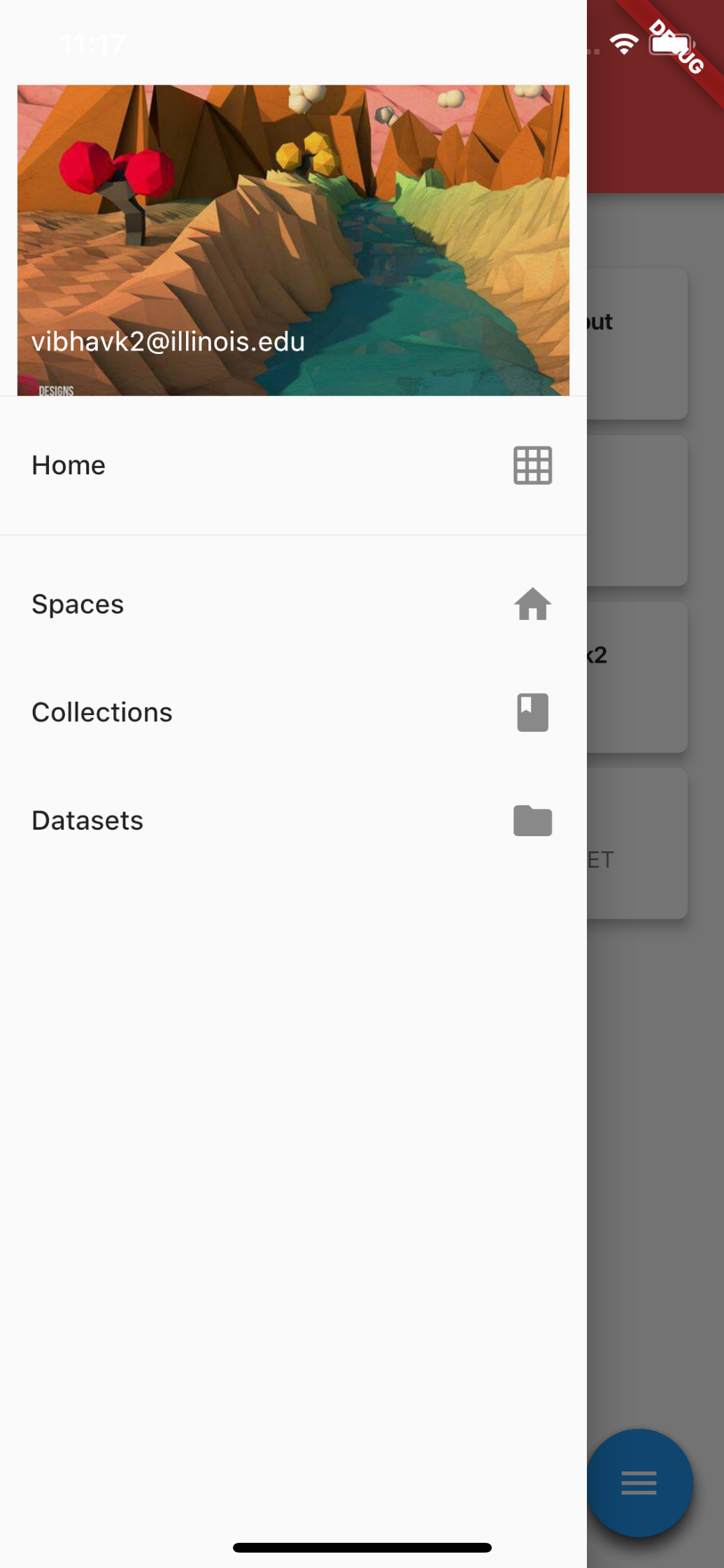 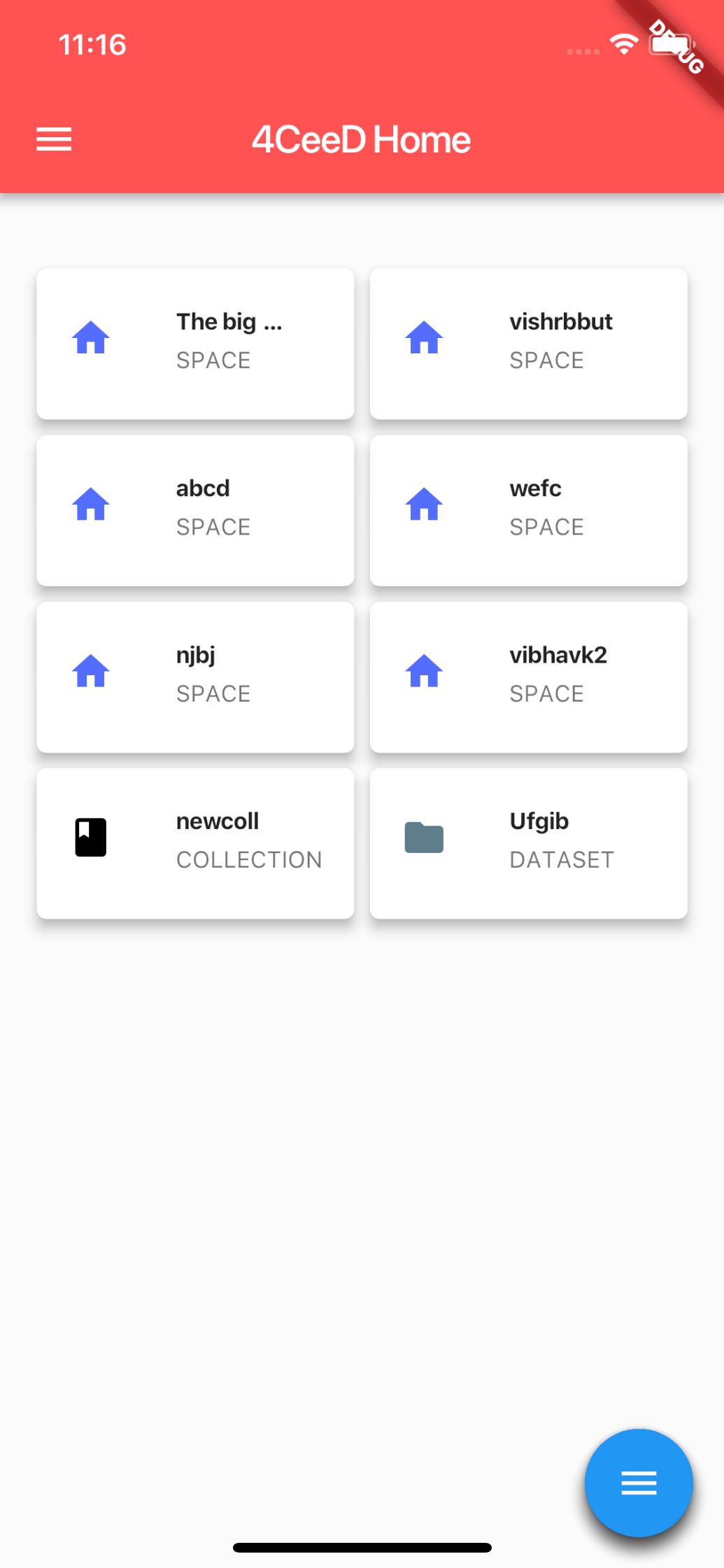 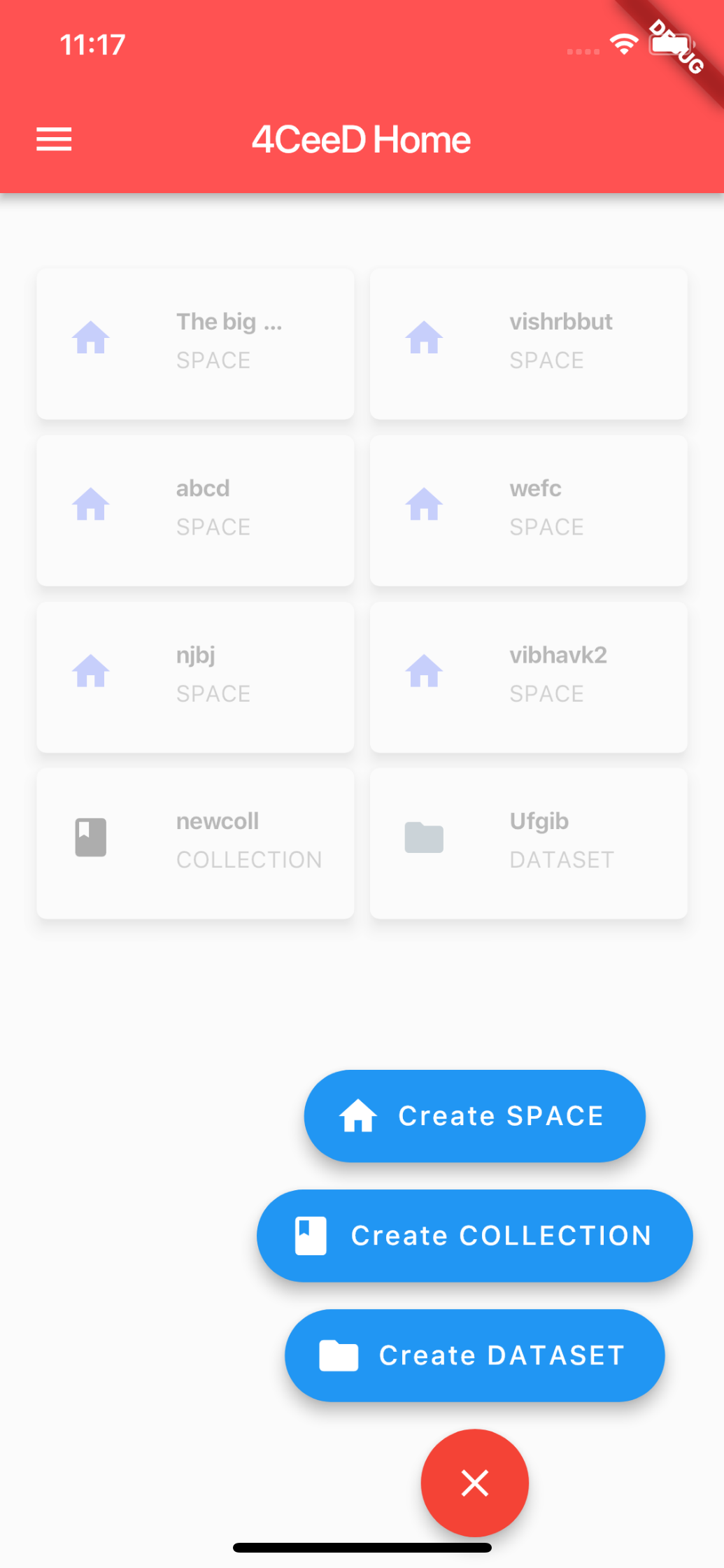 New and Improved4CeeD Mobile App
By tapping any of the tiles, we can move to the next level
The action button changes relevance
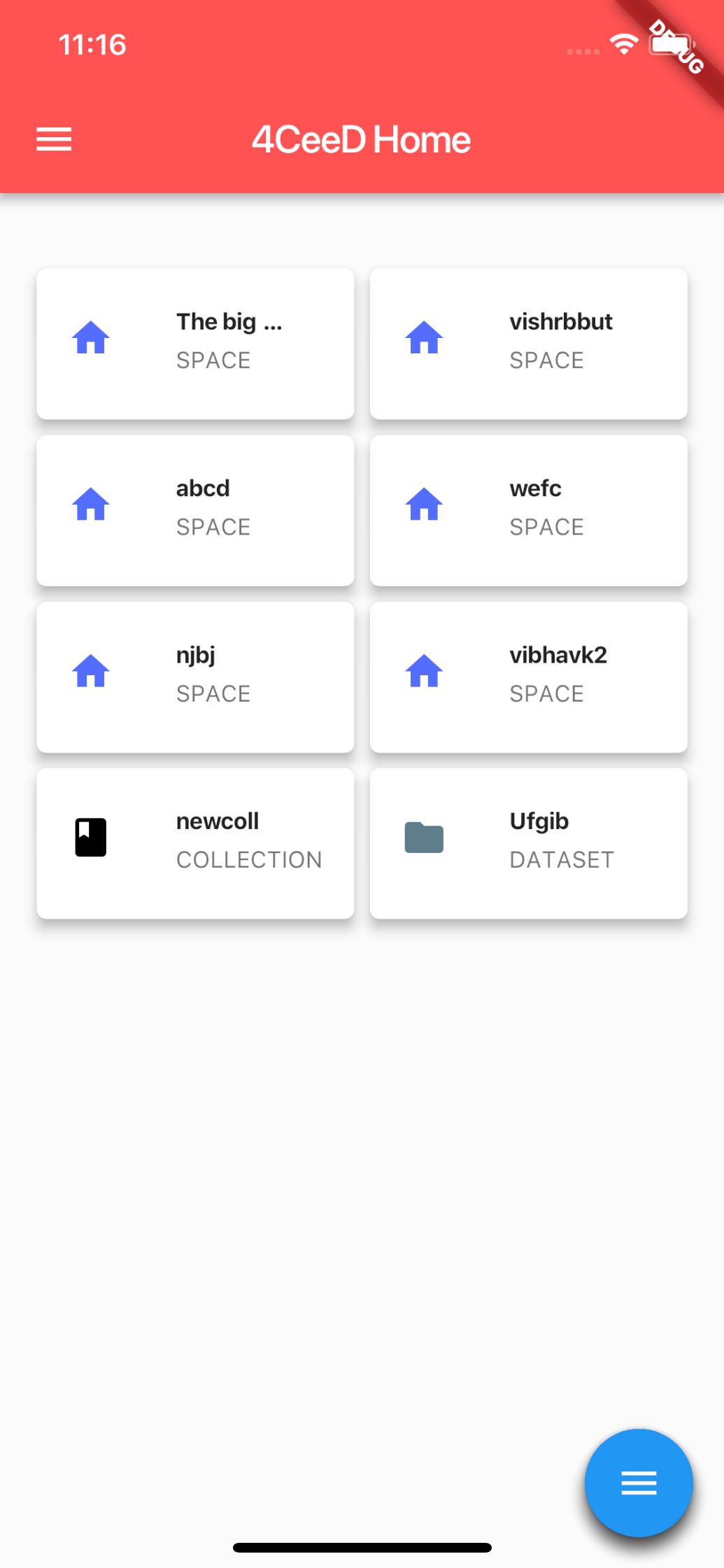 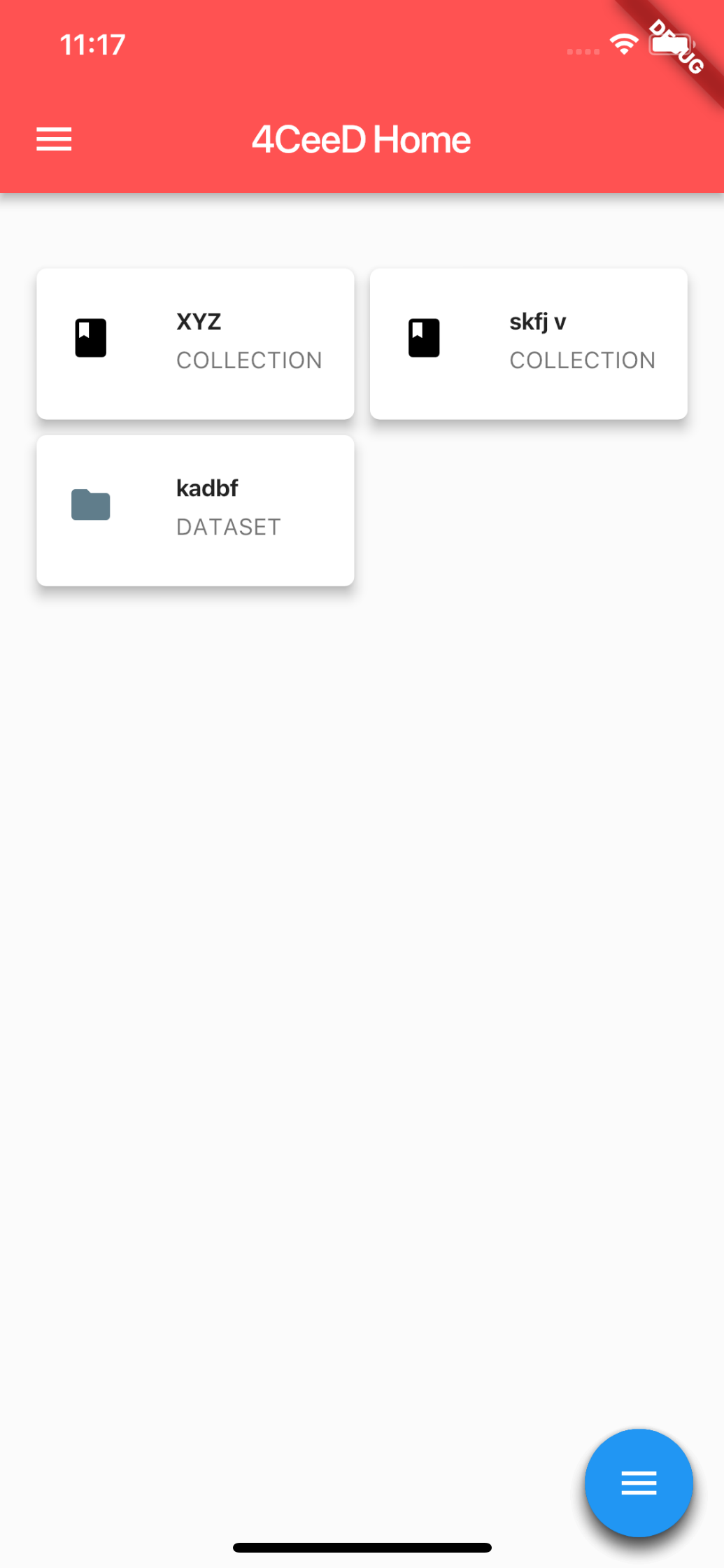 New and Improved4CeeD Mobile App
If a space/collection/dataset is empty, the page shows:
Inside a dataset, the action button changes relevancy to “Upload Files”
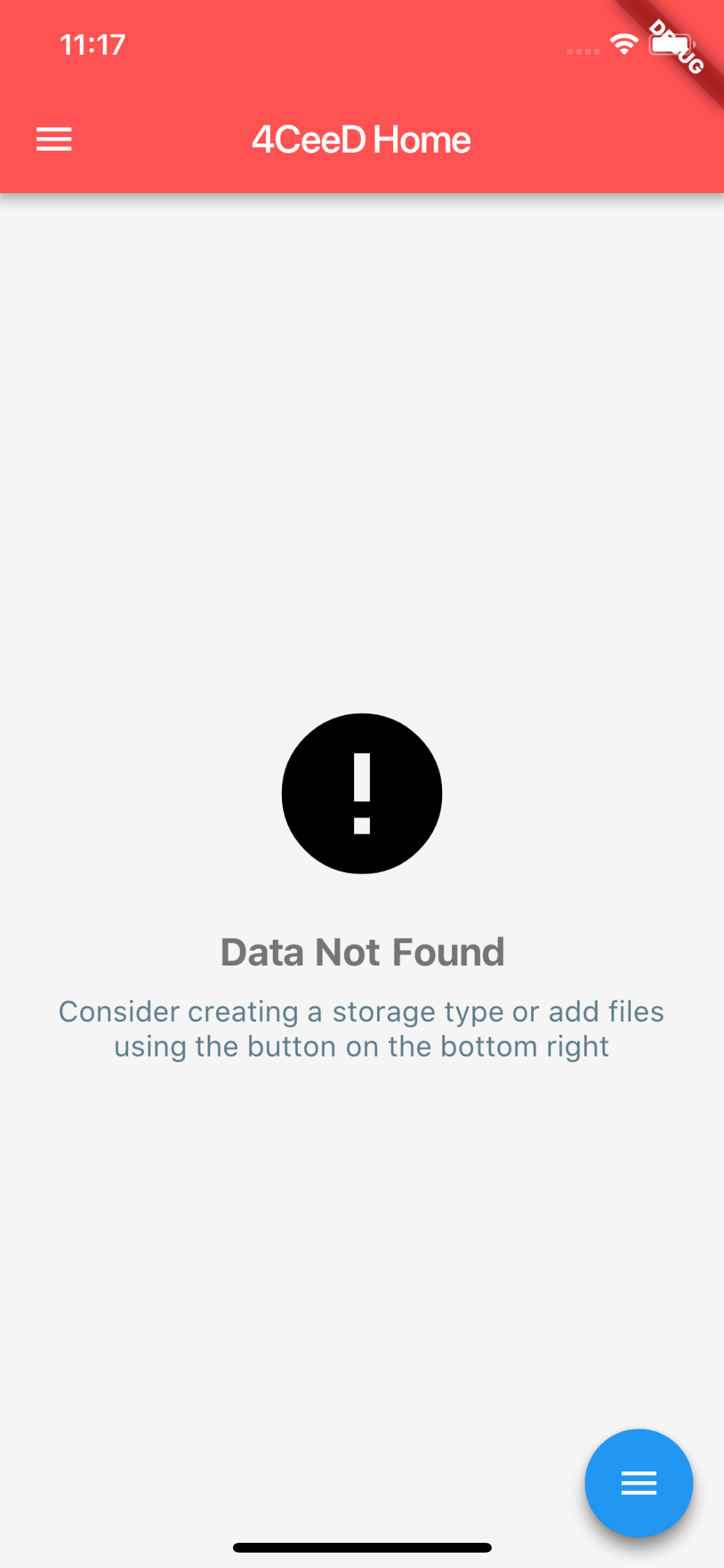 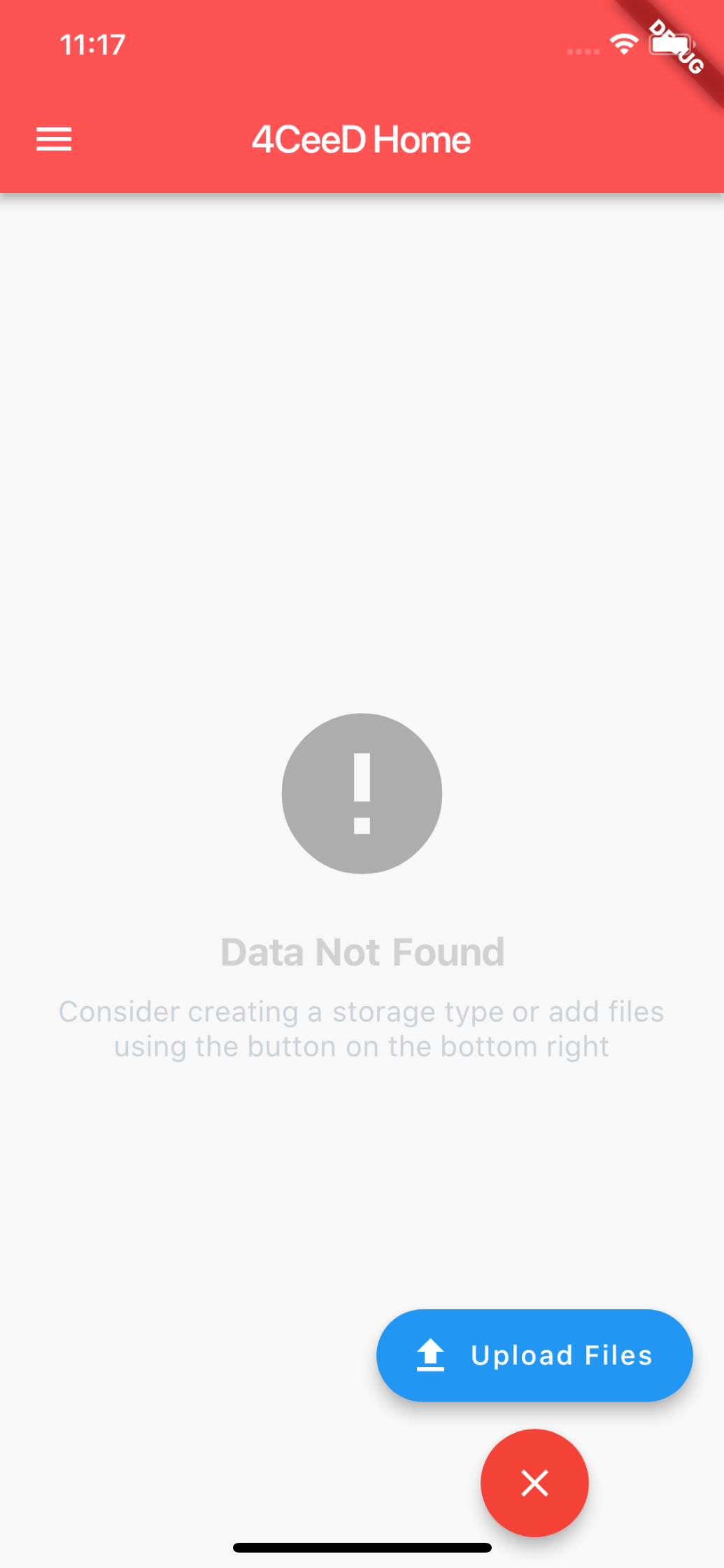 New and Improved4CeeD Mobile App
Previews for files
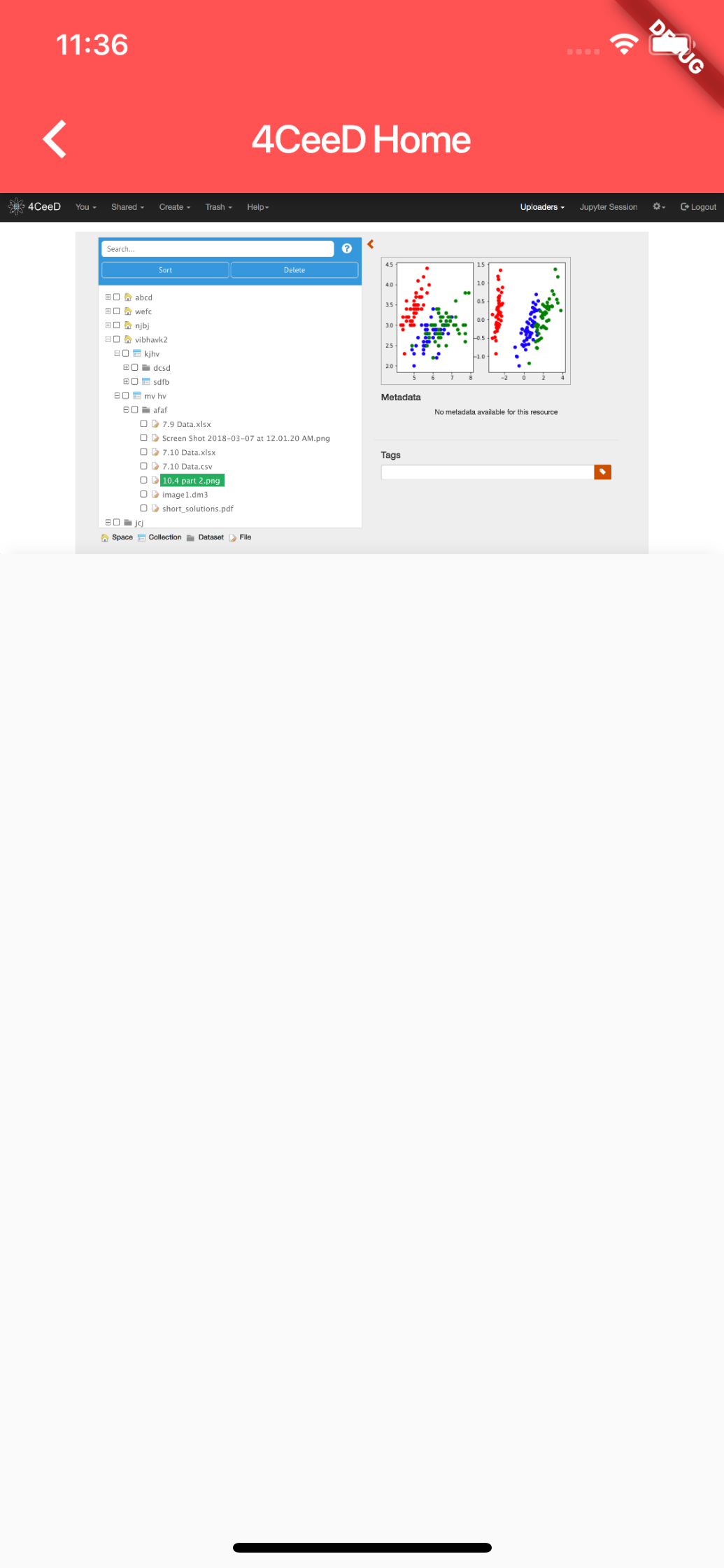 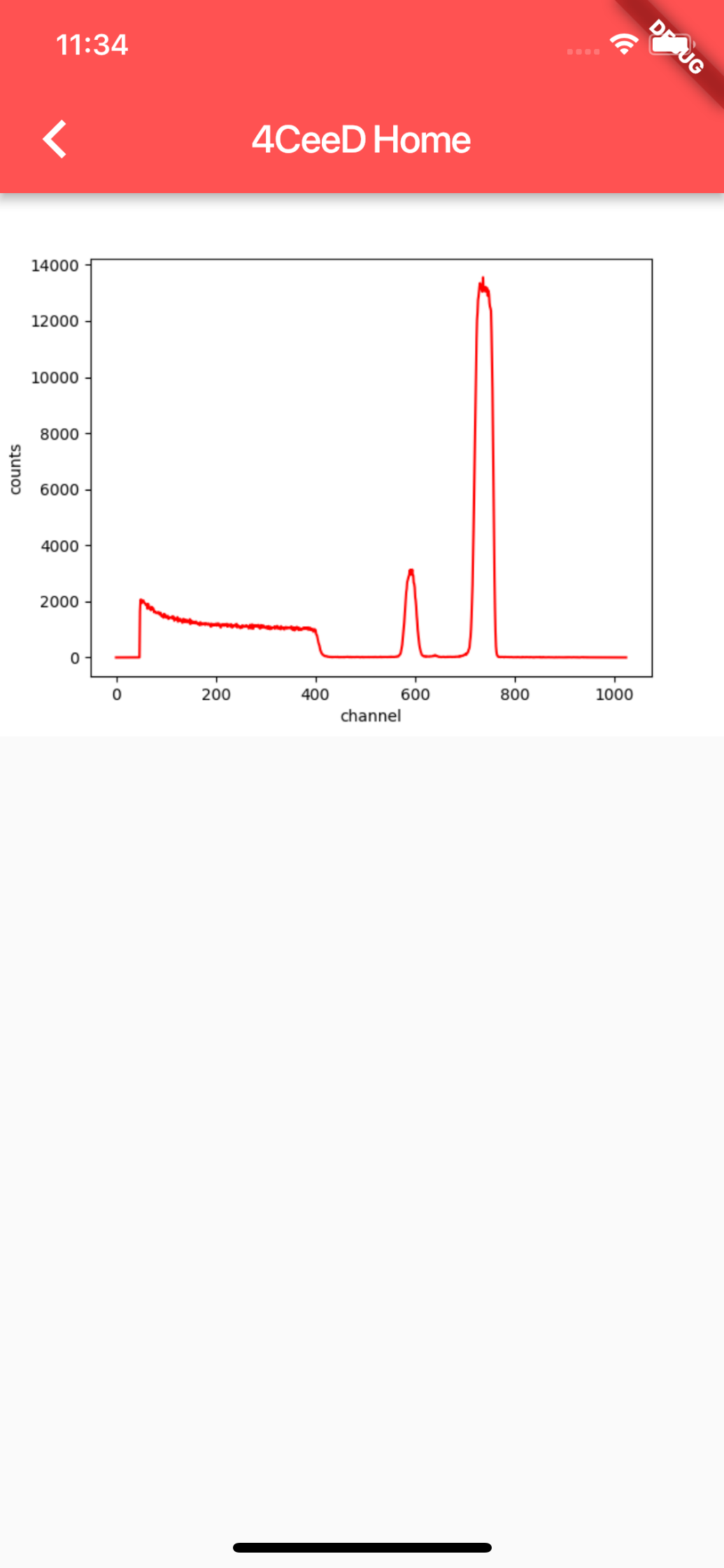 .png file
.spe file
New and Improved4CeeD Mobile App
Create Space
Create Collection/Dataset with dropdown menu
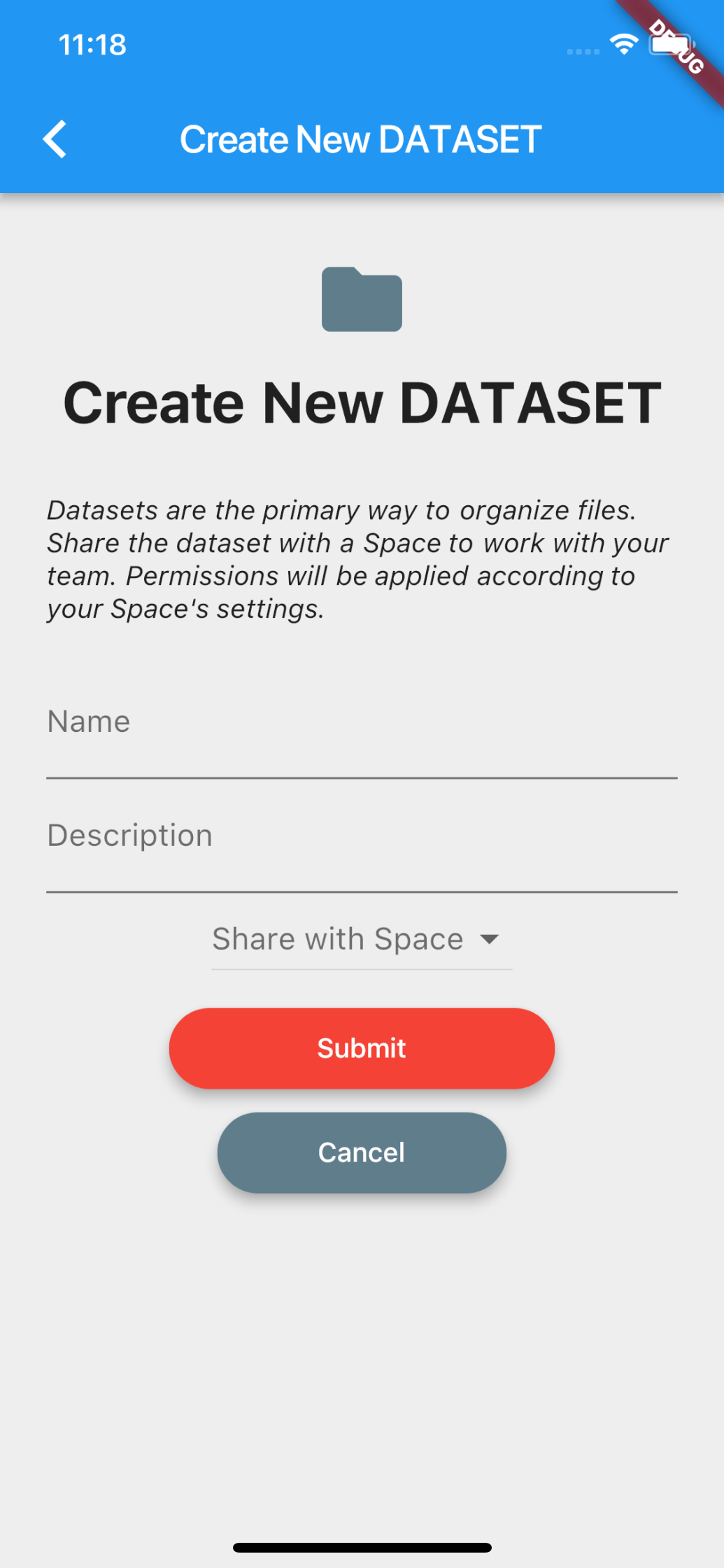 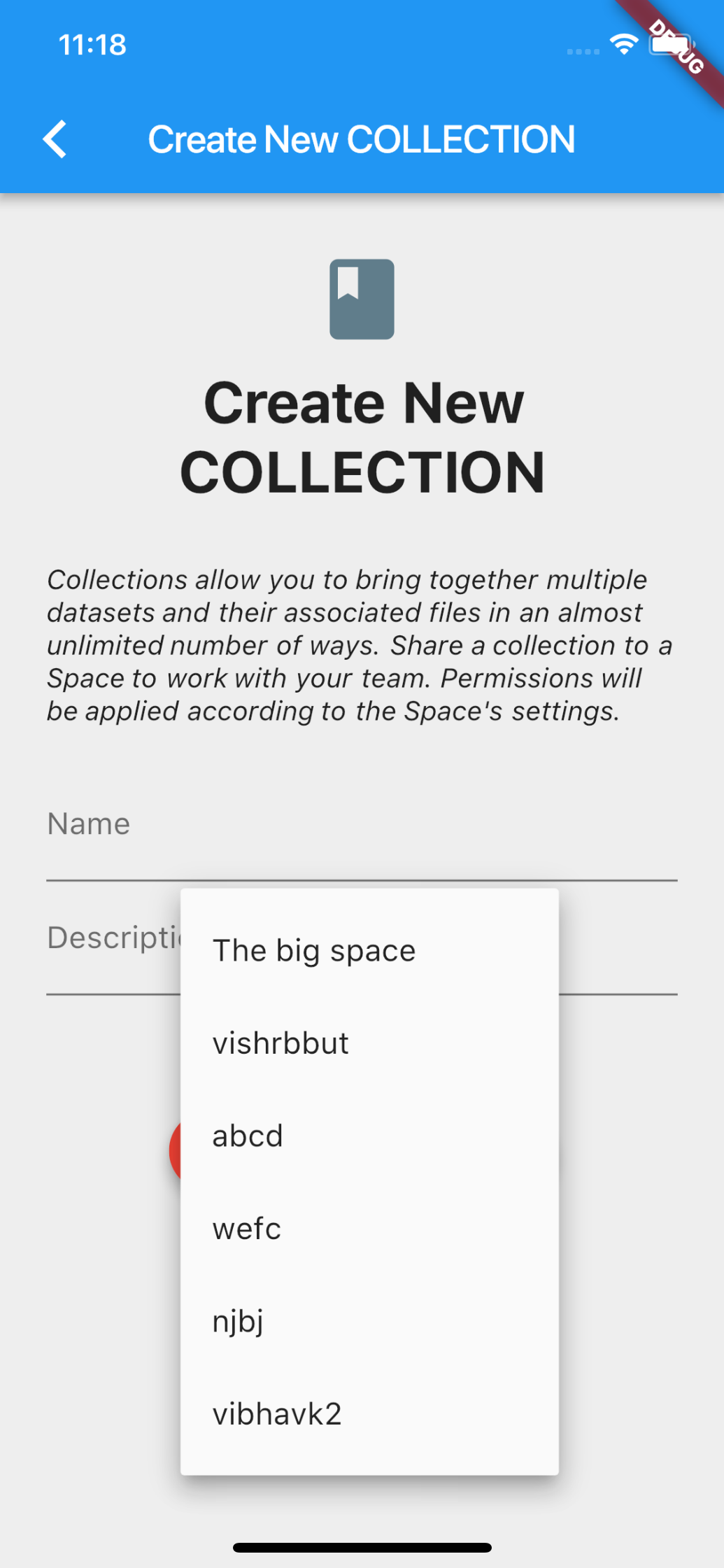 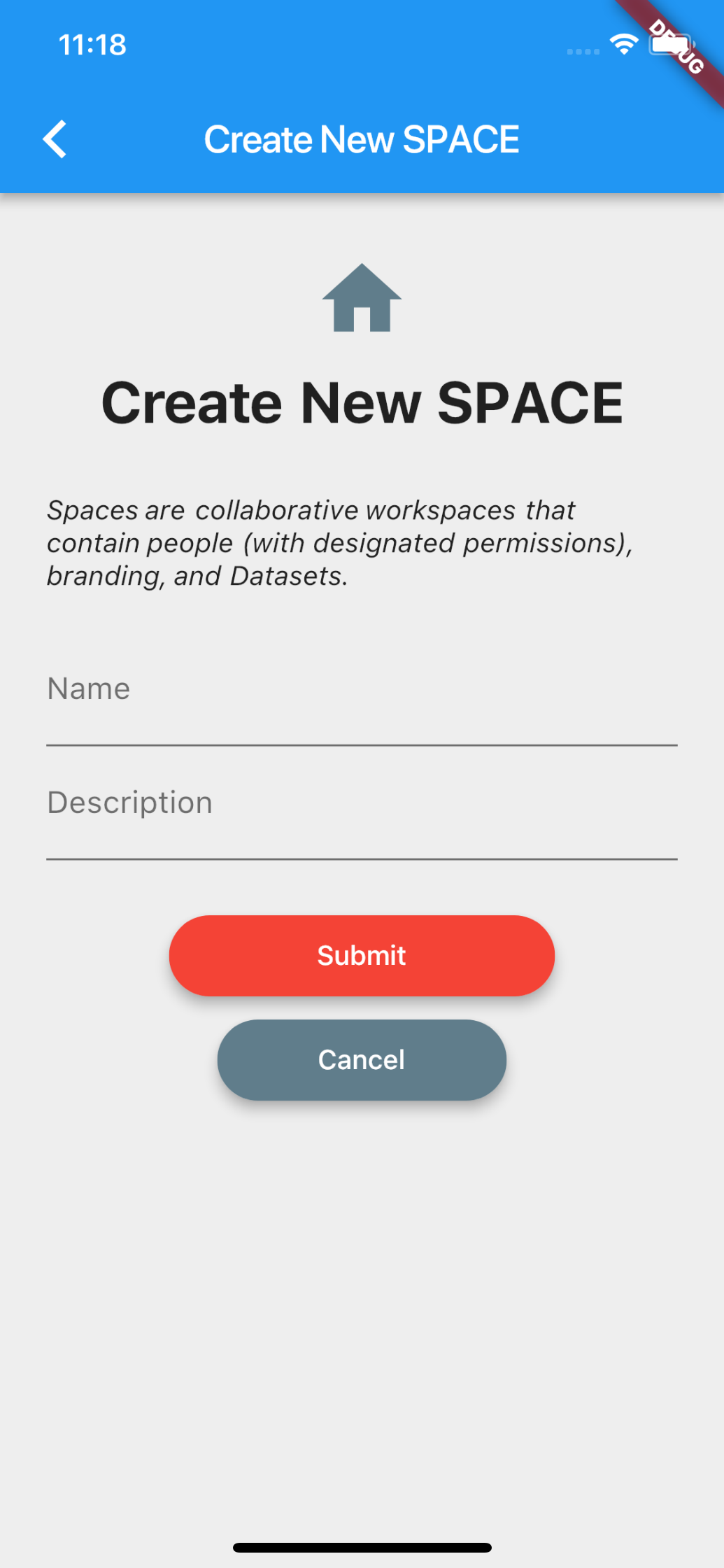 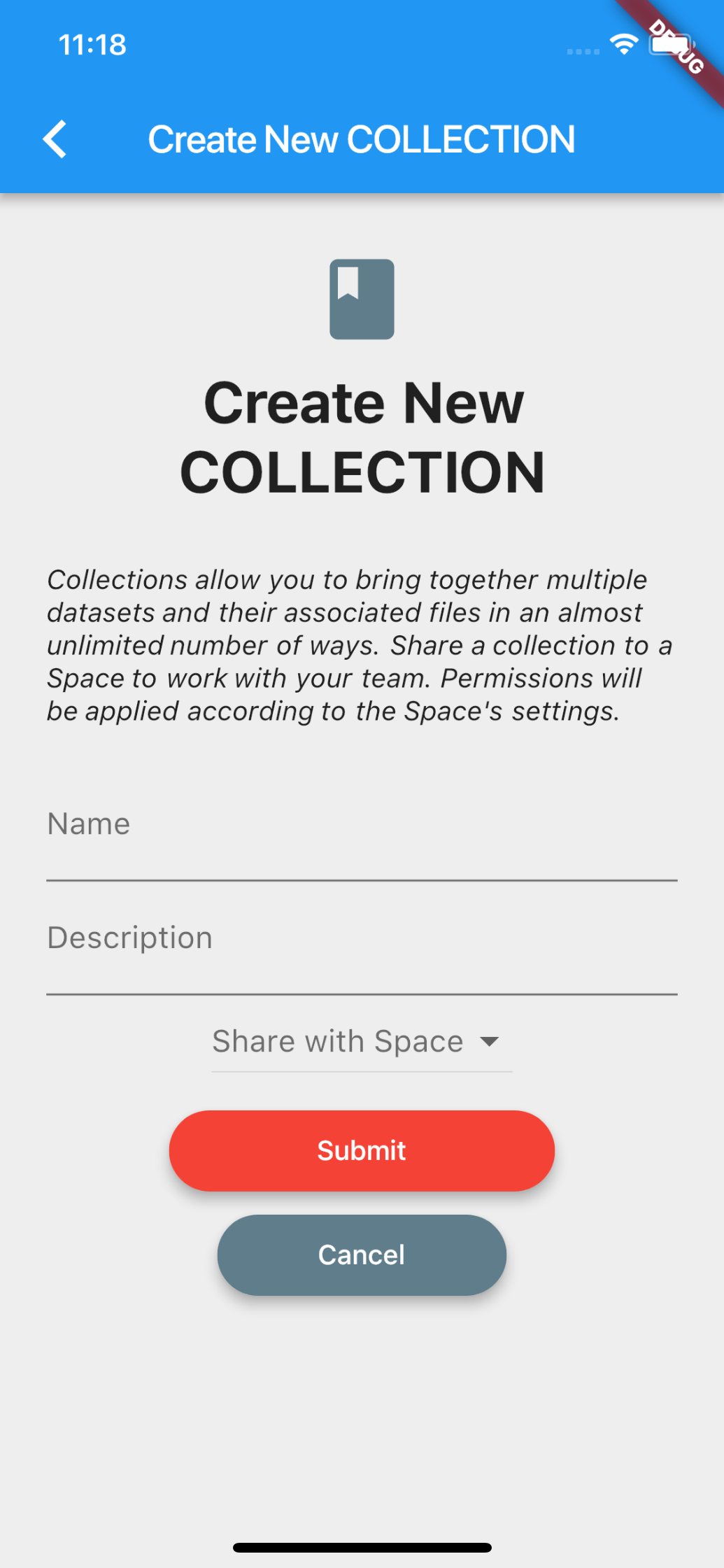 New and Improved4CeeD Mobile App
Upload files
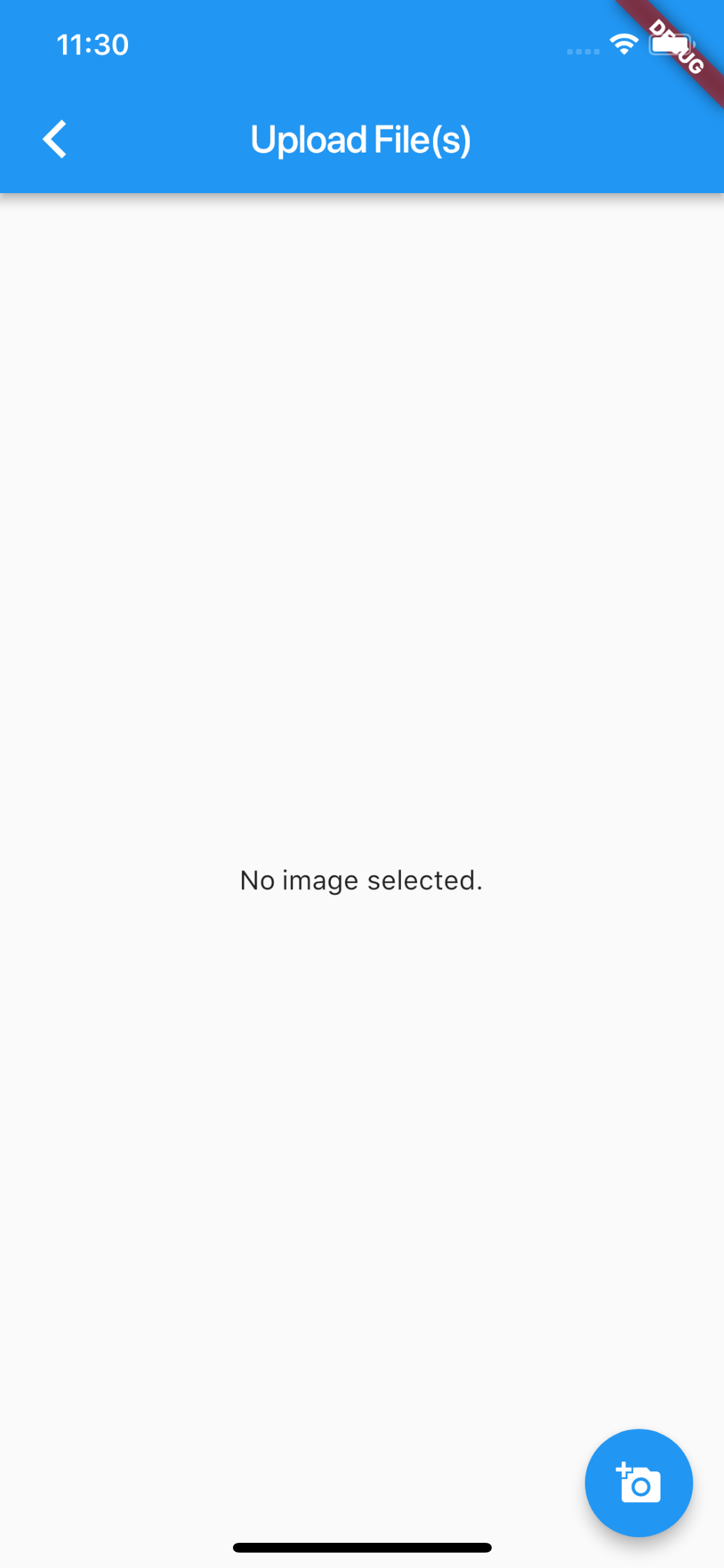 The button would open the camera. The page would also allow selection of images from phone gallery
Workshop Outline
What is 4CeeD?
New and Improved
Exploring Jupyter Integration
Rapid Visualizations
Portable Analysis
Live Demo
Looking Forward to SENSELET
Questions and Feedback
Jupyter IntegrationWhat is Jupyter Notebook?
Jupyter Notebook is an open-source web application that allows for quick data analysis and visualization
Supports a variety of programming languages but is commonly used with Python
https://jupyter.org/
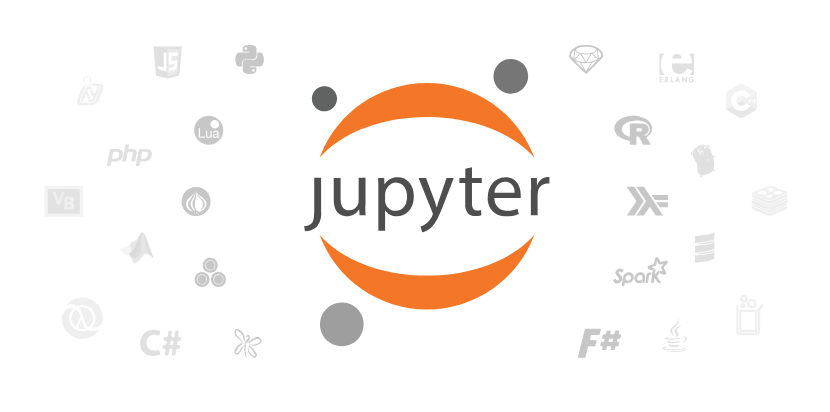 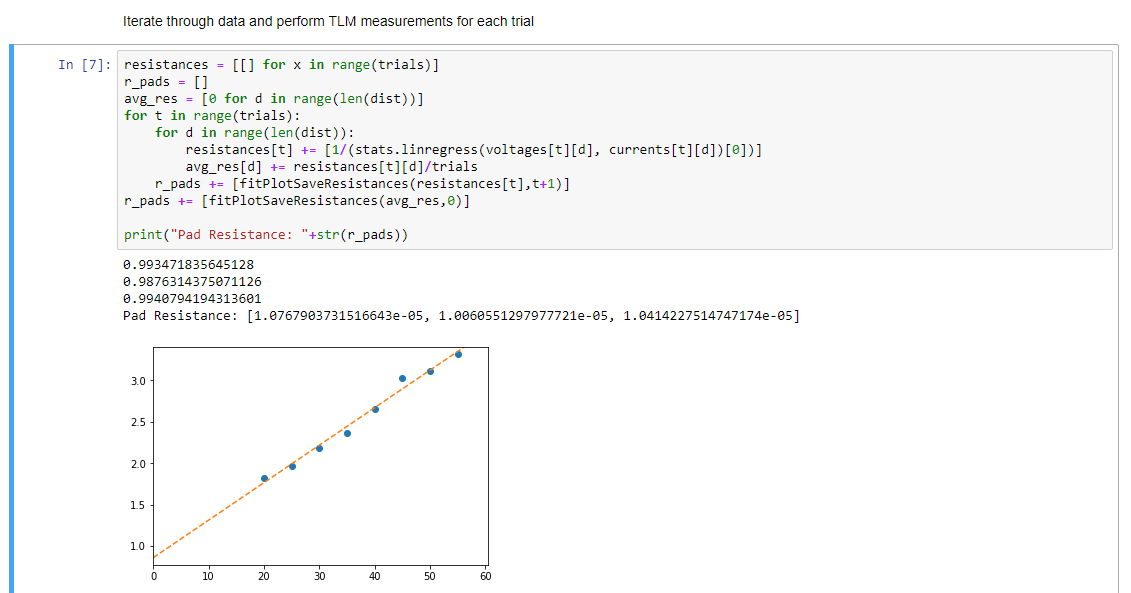 Jupyter IntegrationIntegration with 4CeeD
Access metadata from datasets
Uses pandas tables to store info
Create custom columns
Easy data retrieval and sorting
Quick plotting through matplotlib
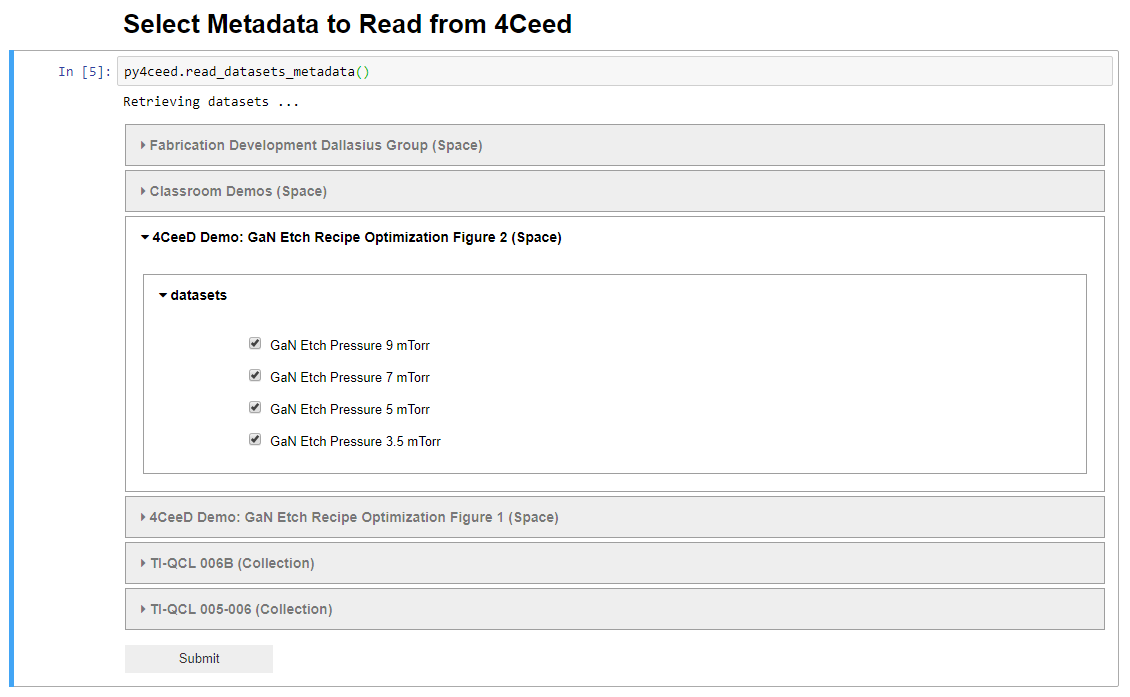 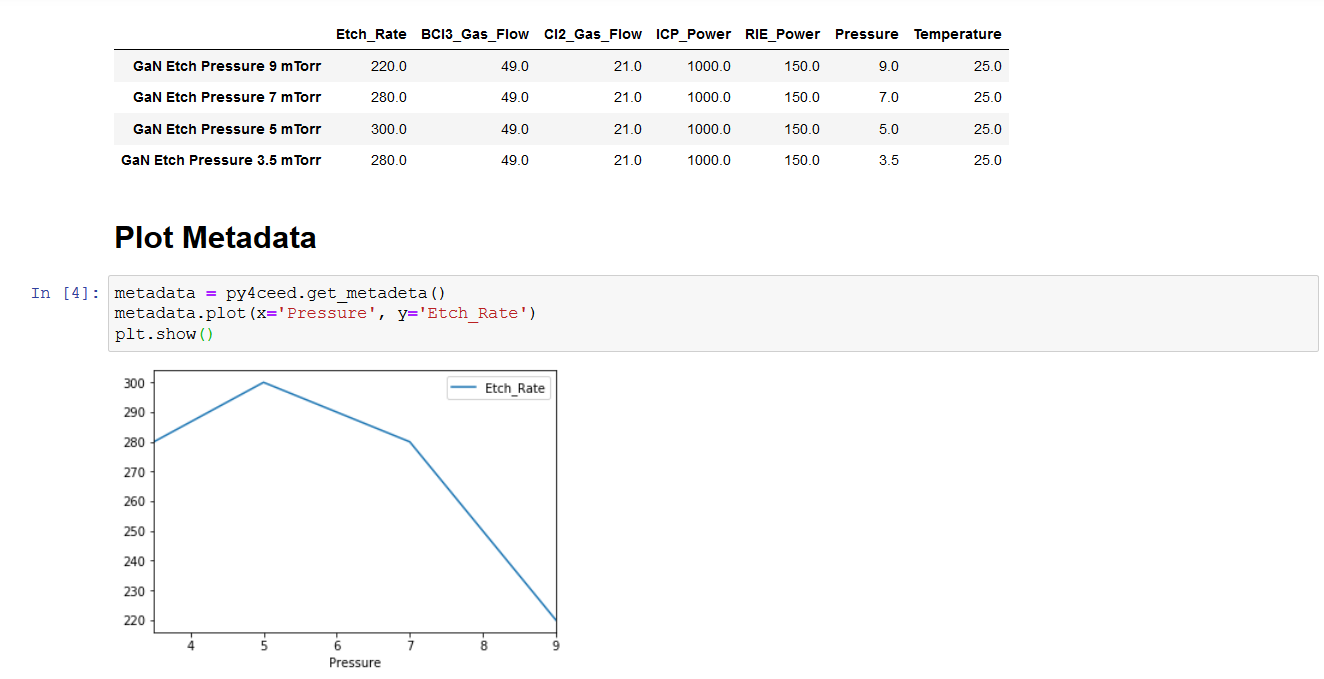 https://t2c2.csl.illinois.edu/jupyter-tutorial/
Jupyter IntegrationPortable Analysis
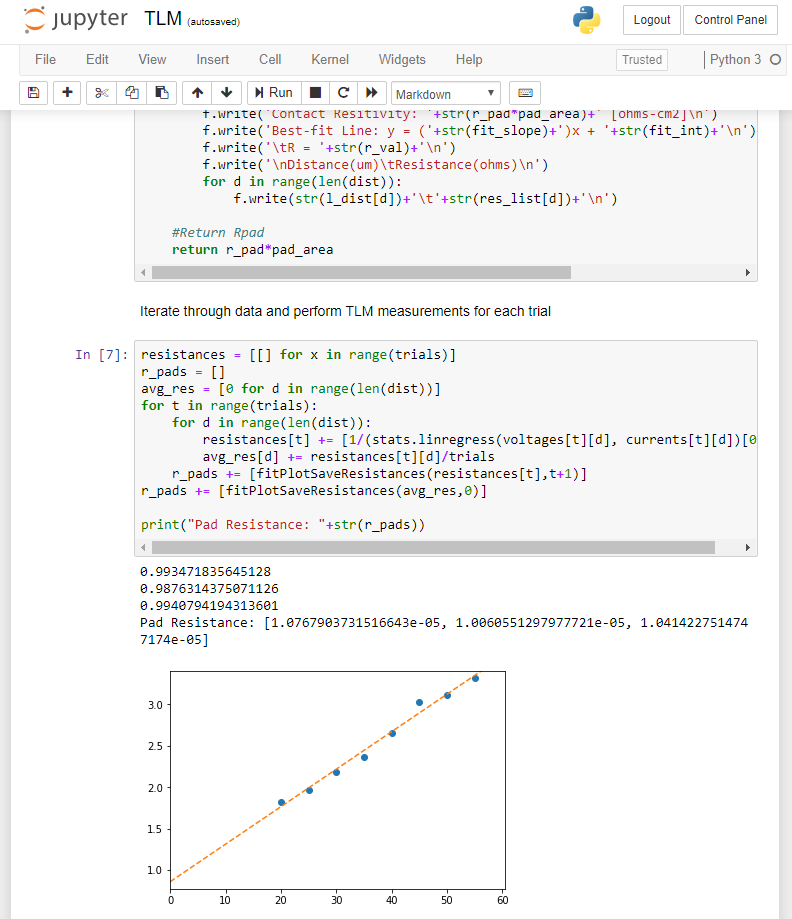 Jupyter environment is hosted on 4CeeD servers
Allows for remote access and processing of custom scripts
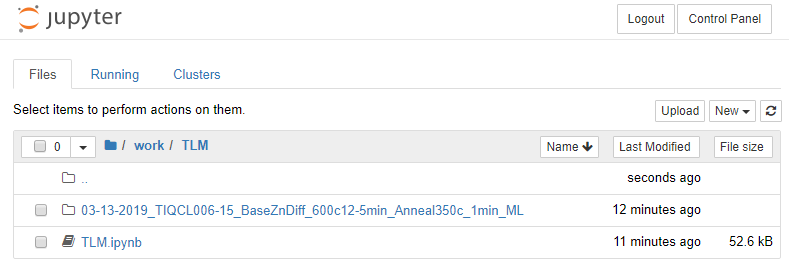 Live Workshop Demo
A demonstration of 4CeeD functions
Walkthrough of how to use Jupyter on 4CeeD
An example of portable data processing with Jupyter
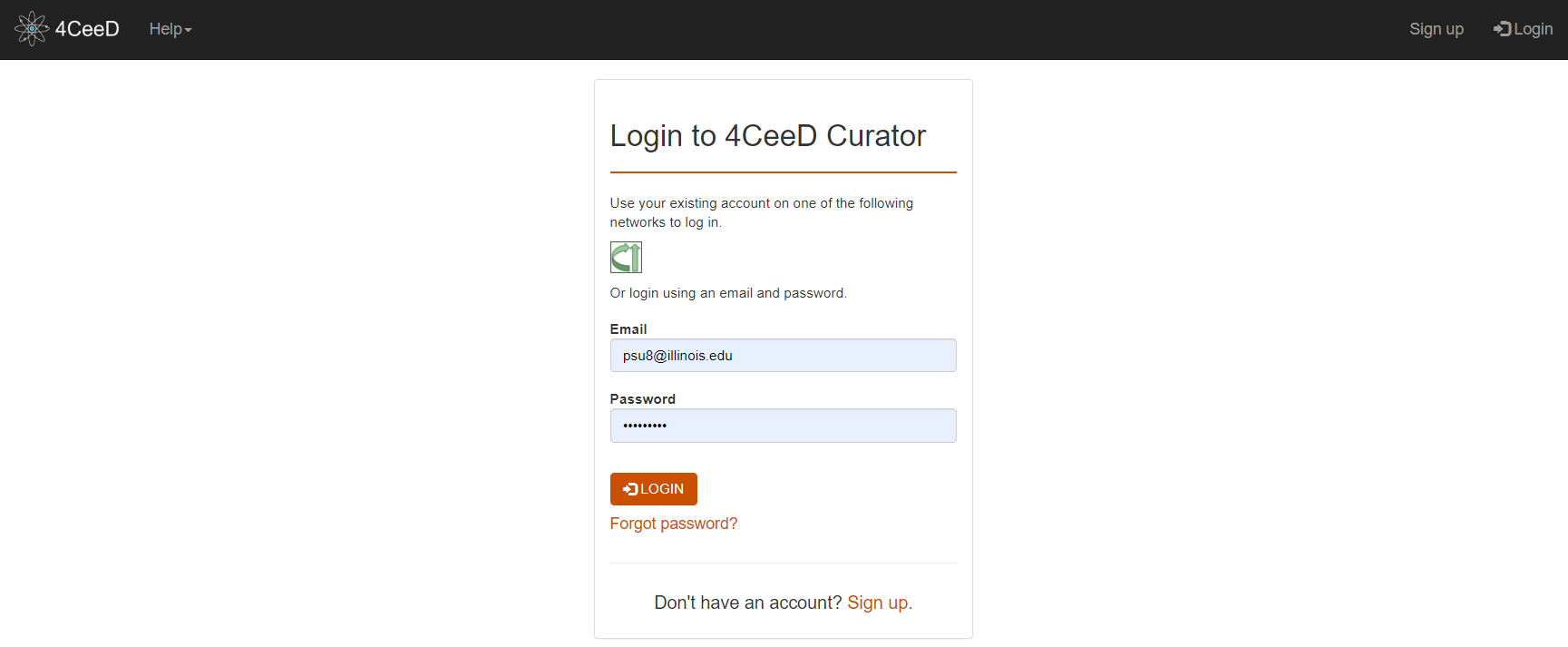 4ceed.Illinois.edu
Workshop Outline
What is 4CeeD?
New and Improved
Live Demo
Exploring Jupyter Integration
Looking Forward to SENSELET
Knowing Your Processing Environment
Questions and Feedback
SENSELETWhat is SENSELET
A system of wireless, automated sensors that monitor the cleanroom environment
Future plans to integrate with 4CeeD to automatically provide greater insight into process parameters
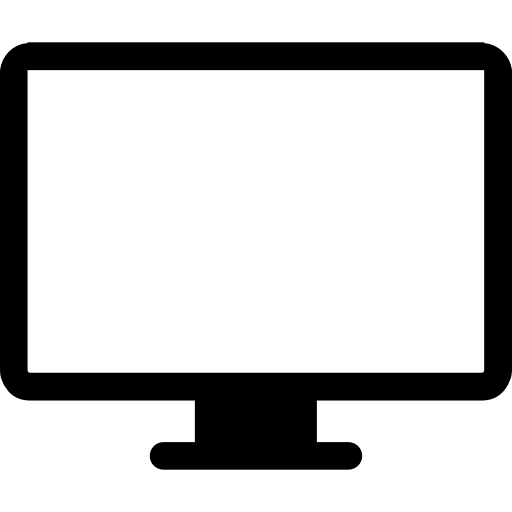 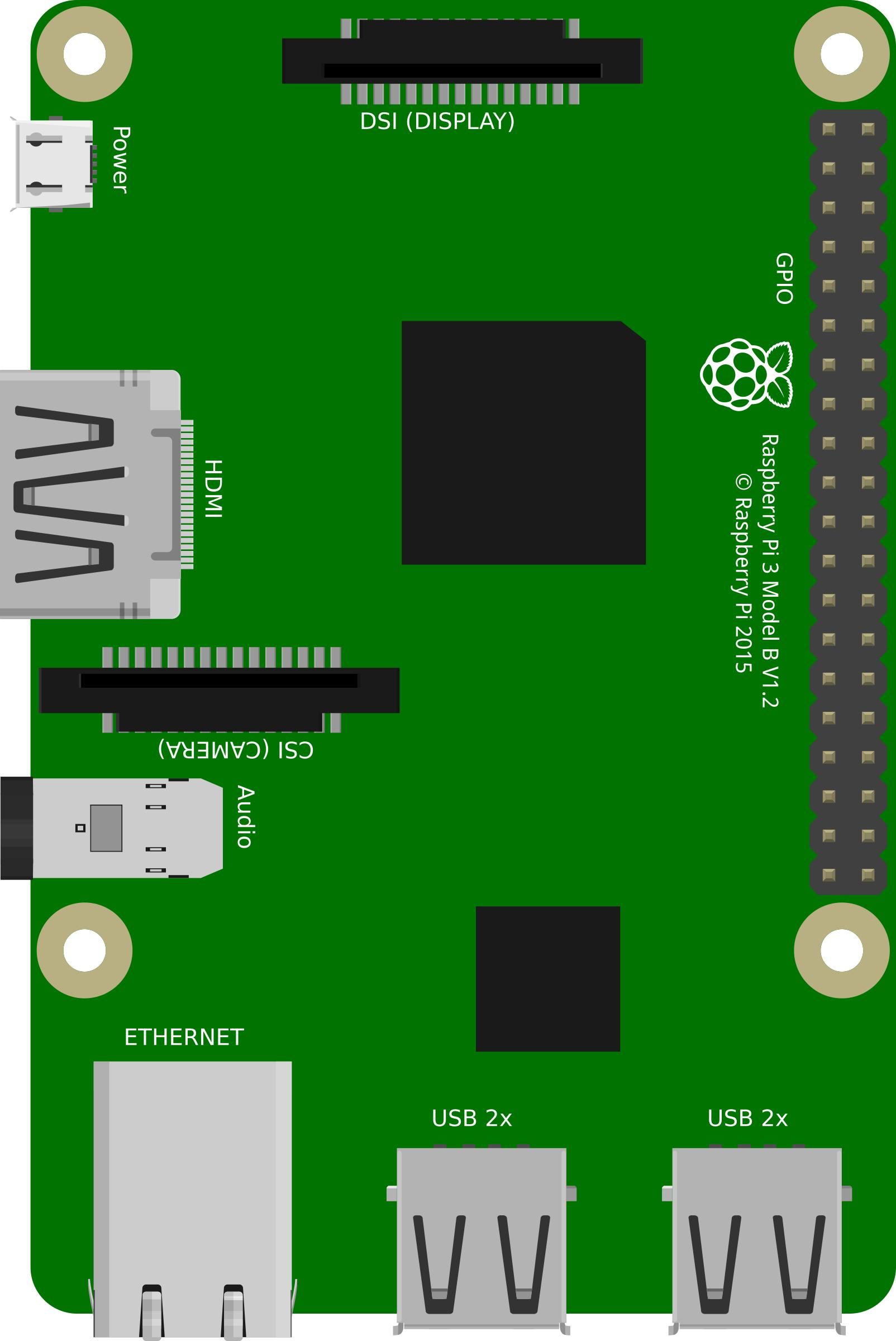 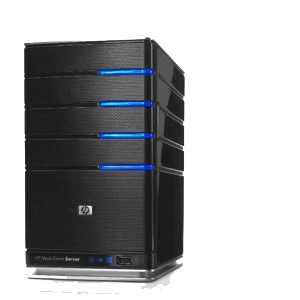 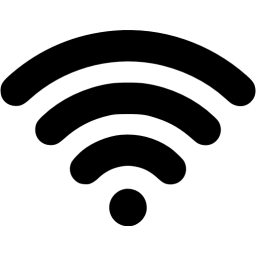 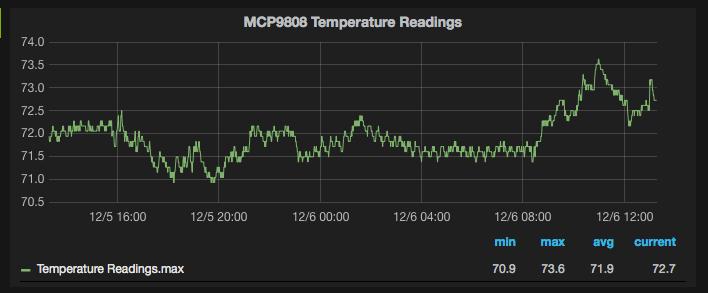 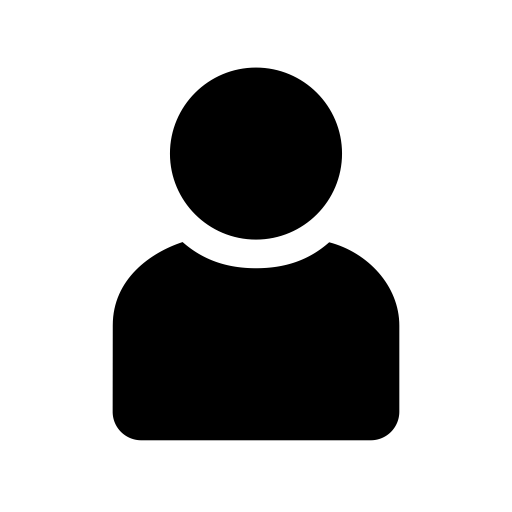 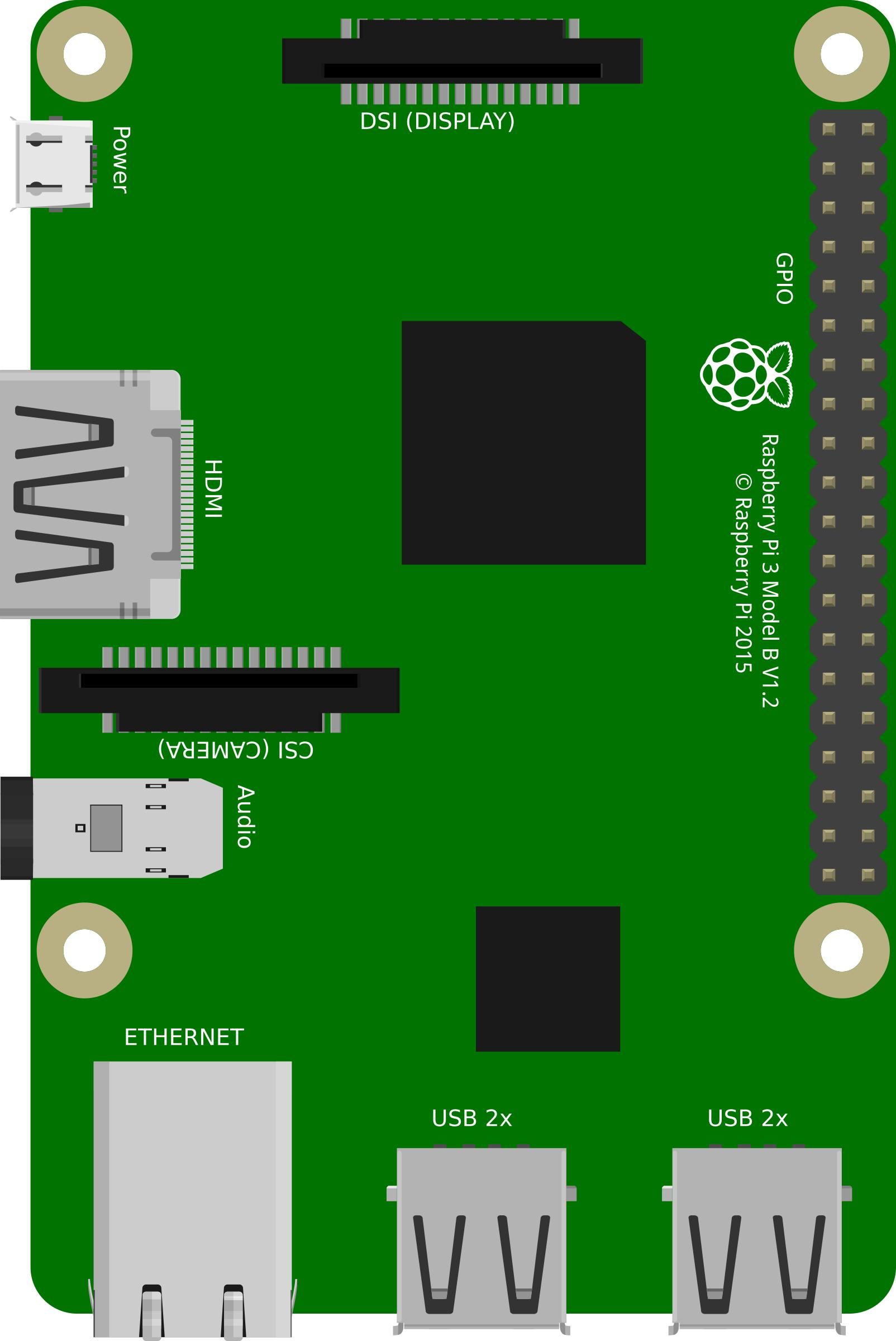 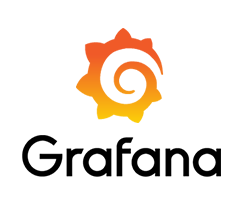 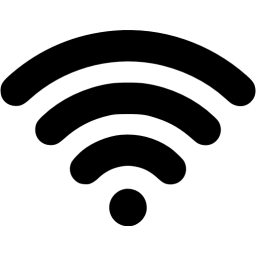 4CeeD
Researchers
Senselet
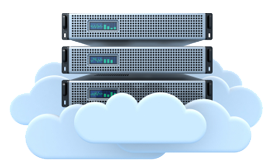 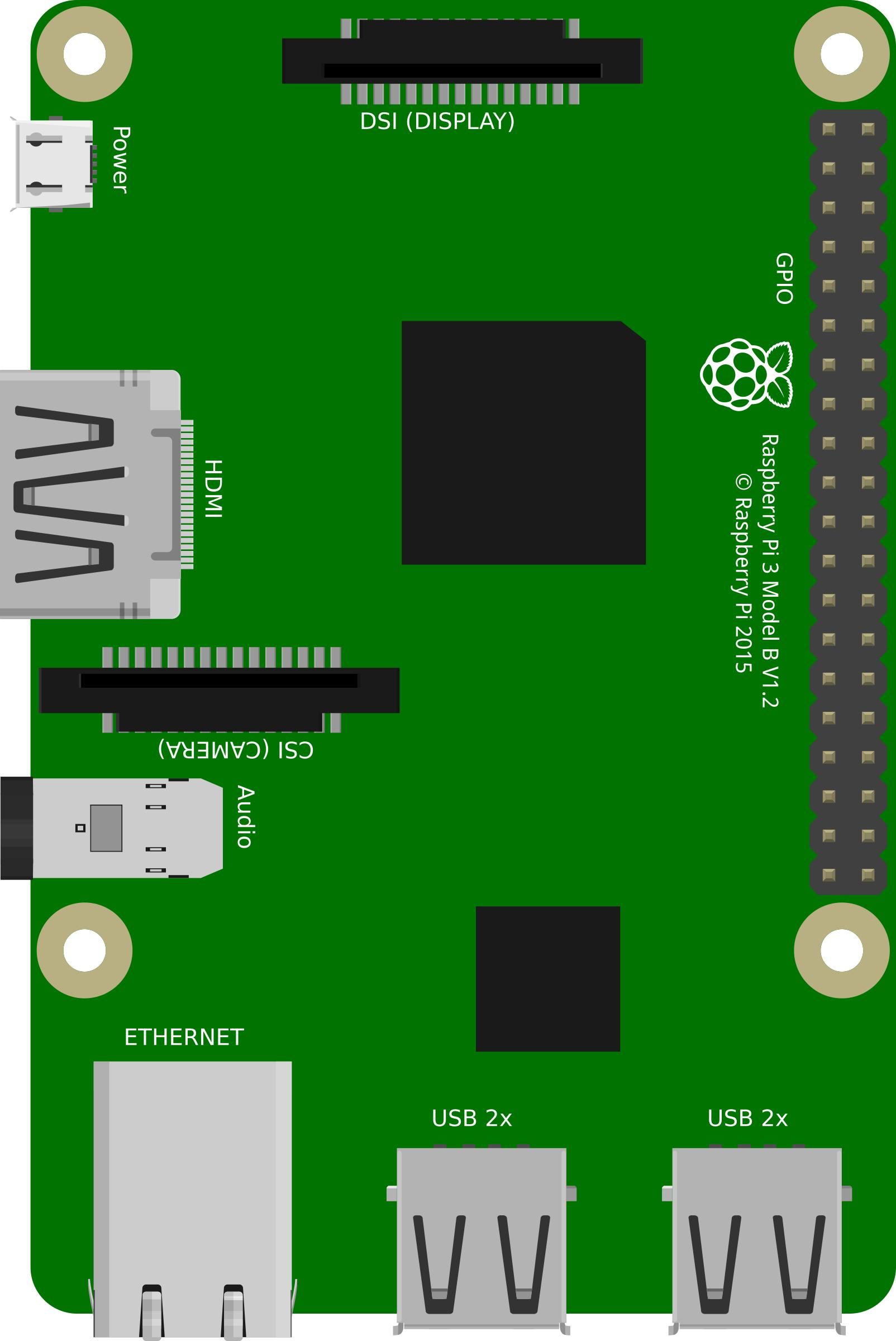 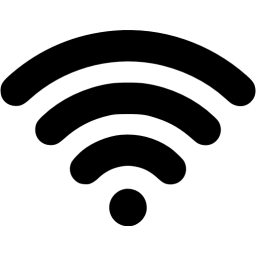 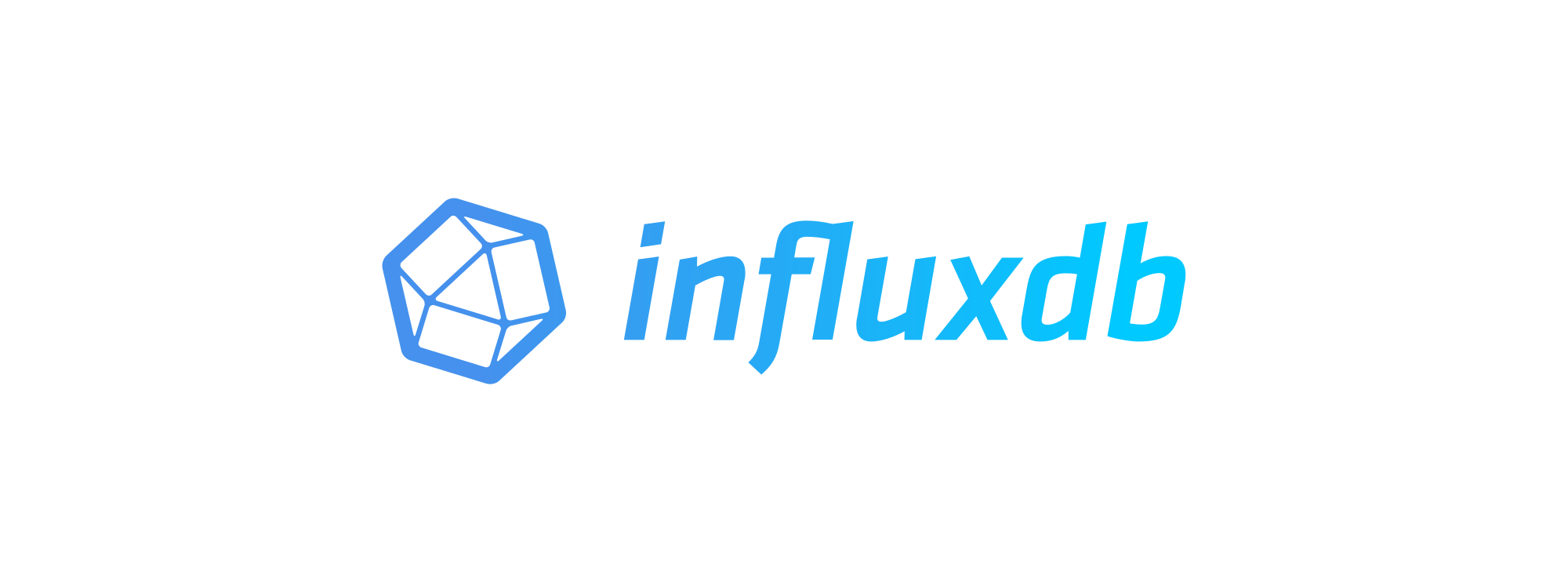 SenseCloud
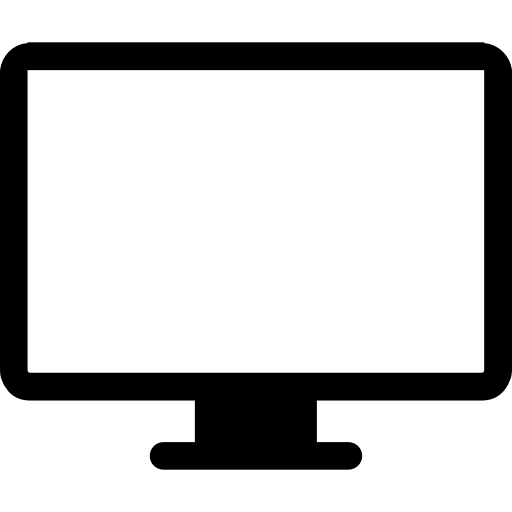 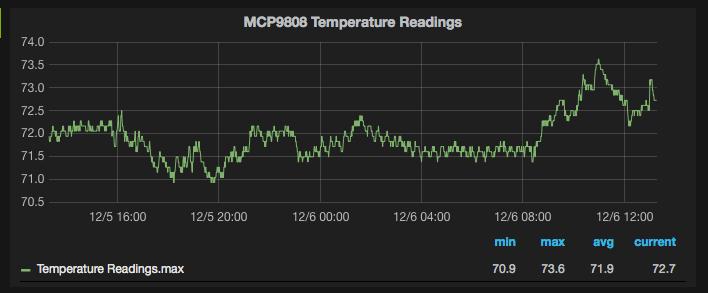 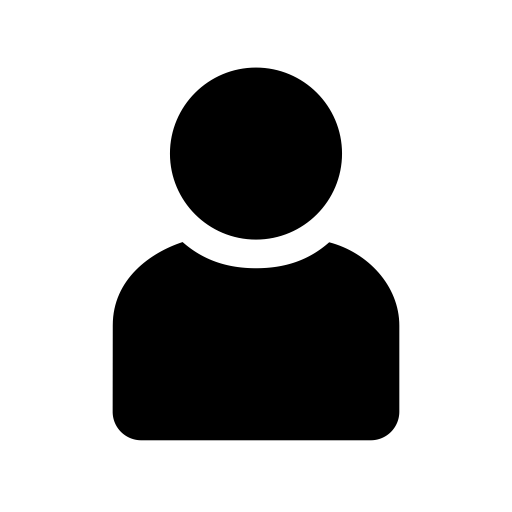 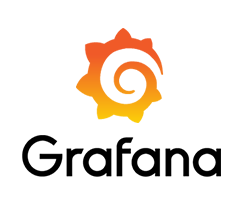 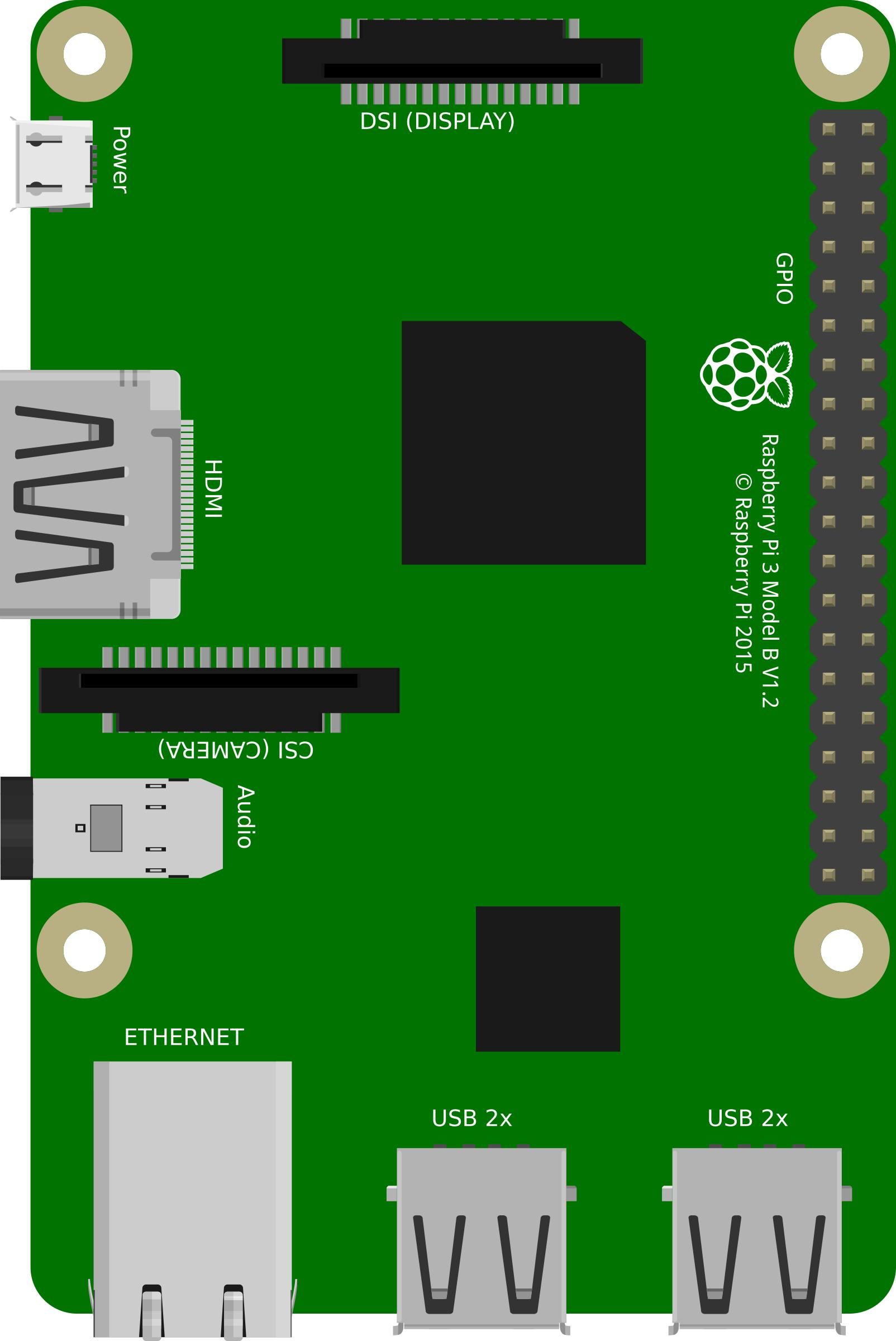 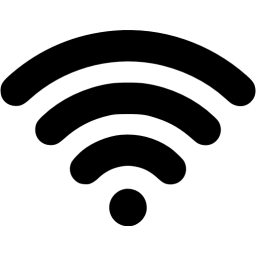 Lab Administrators
Senselet
[Speaker Notes: Here, you can see that I can easily search for any project and access it within seconds to find]
SENSELETEnvironment Logging
Automatically log/track humidity, temperature, gas flows, etc.
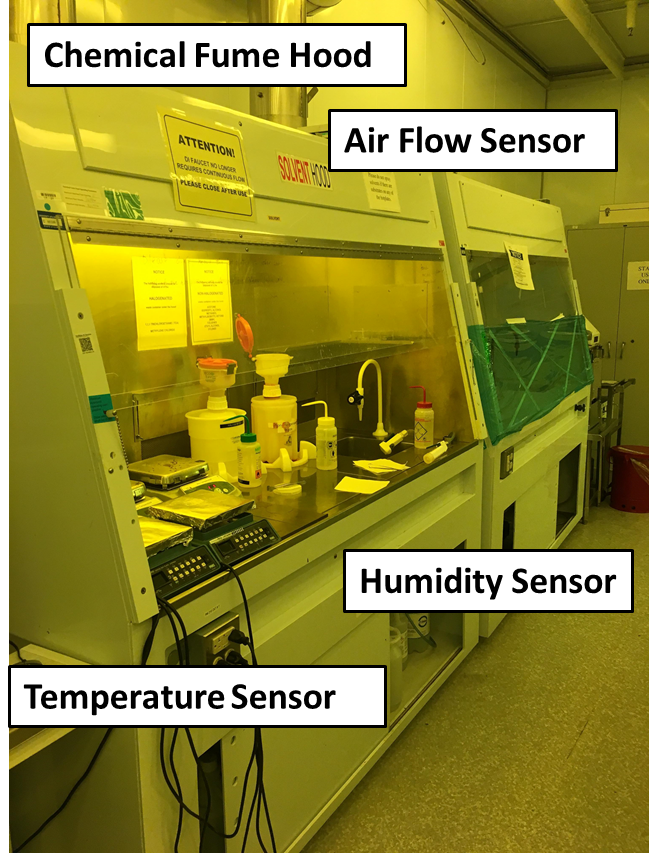 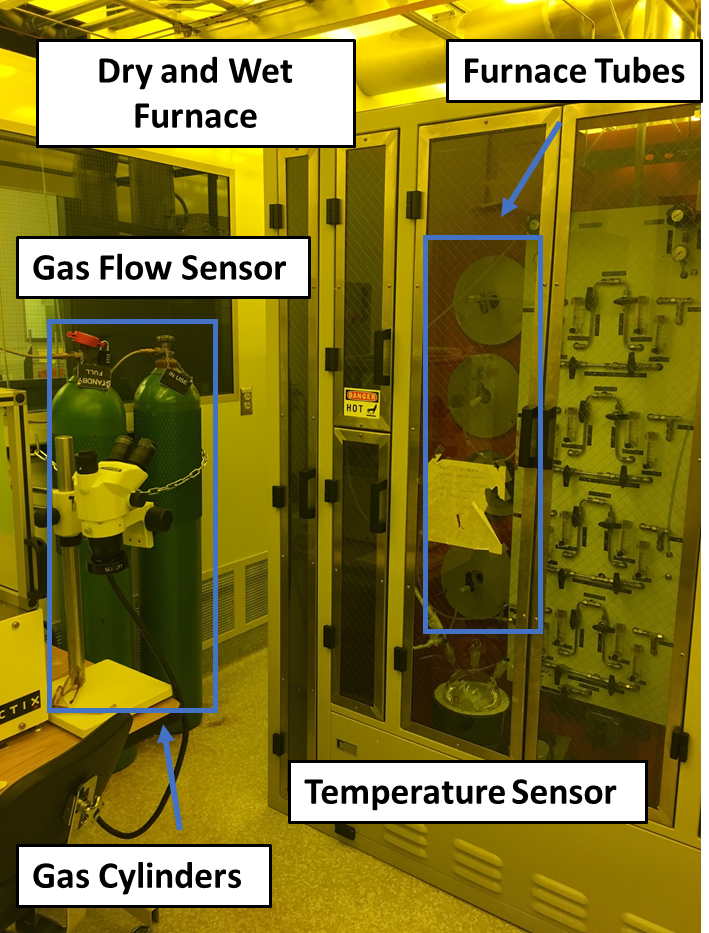 [Speaker Notes: Here, you can see that I can easily search for any project and access it within seconds to find]
SENSELETEnvironment Logging
SENSELET automatically records data available for 4CeeD users
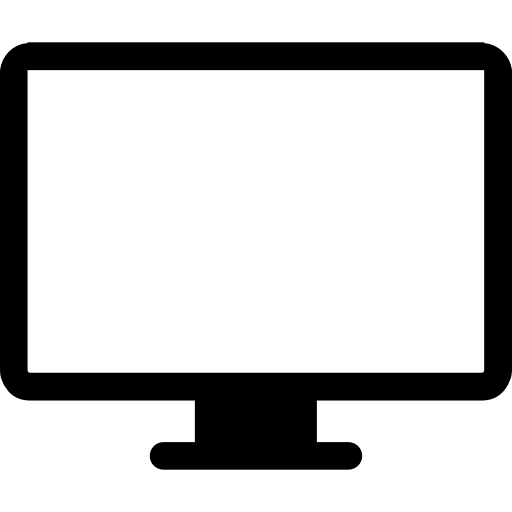 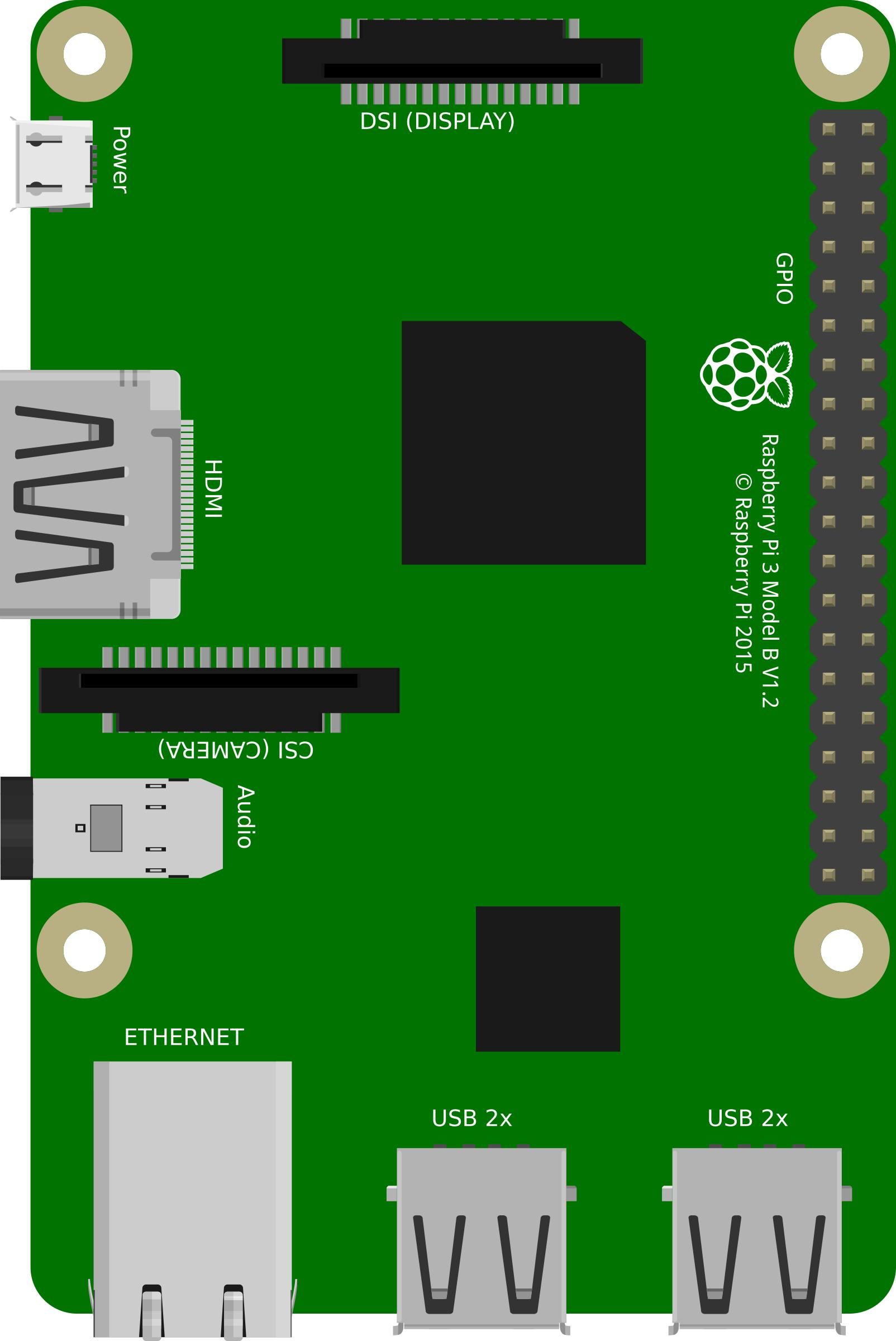 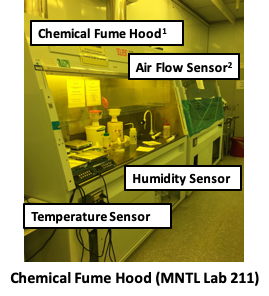 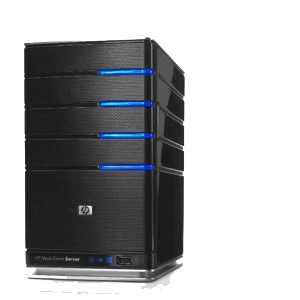 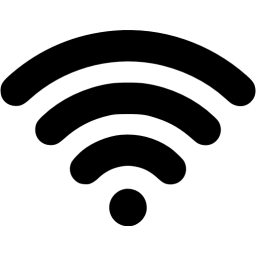 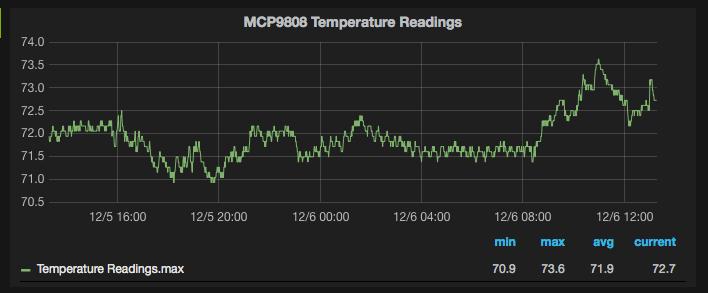 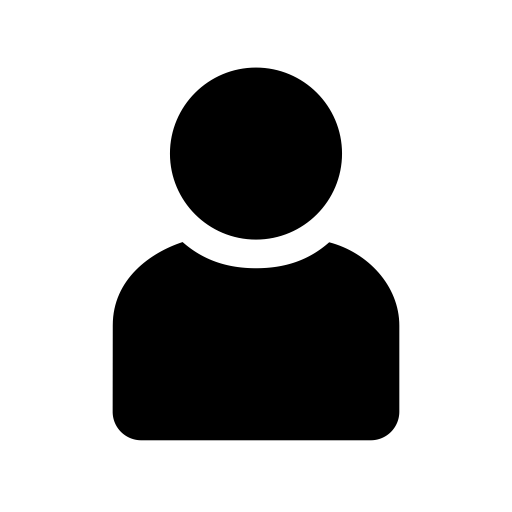 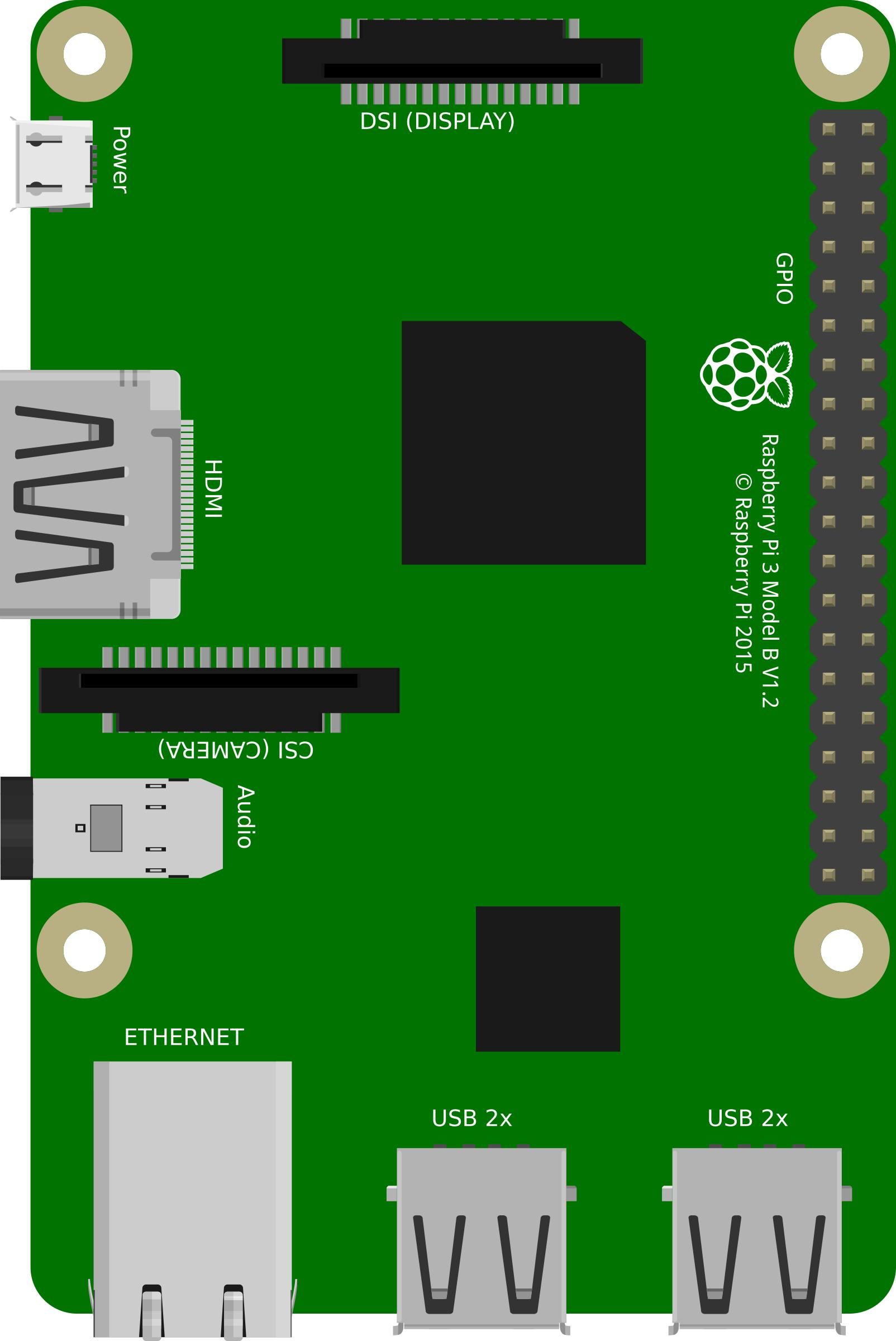 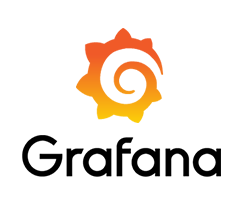 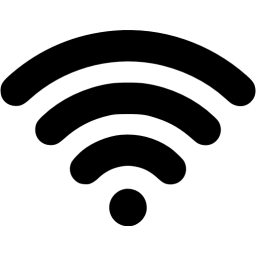 4CeeD
Researchers
Senselet
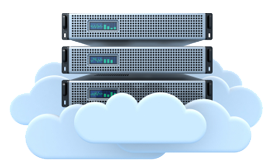 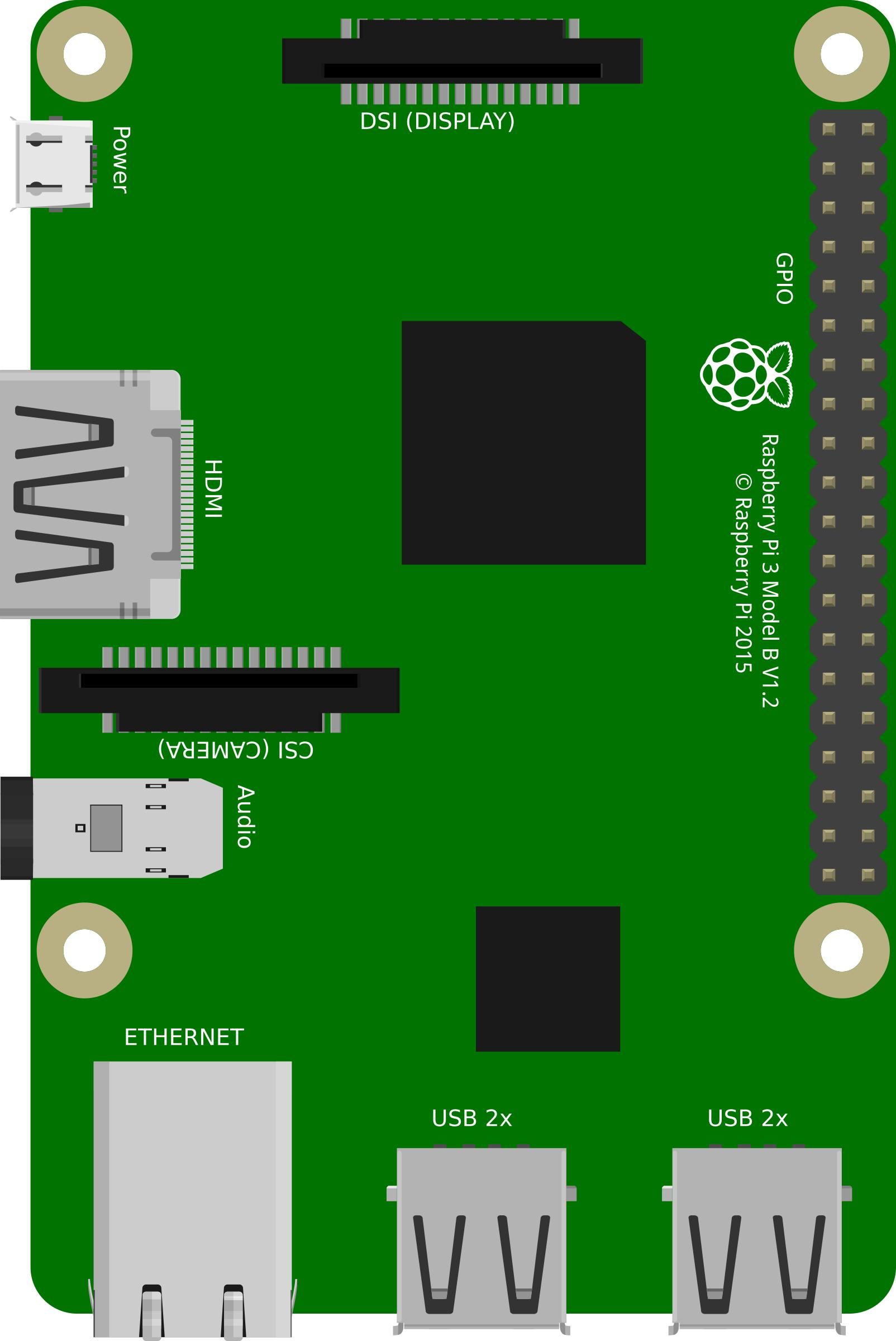 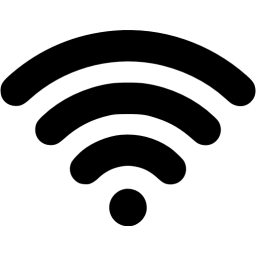 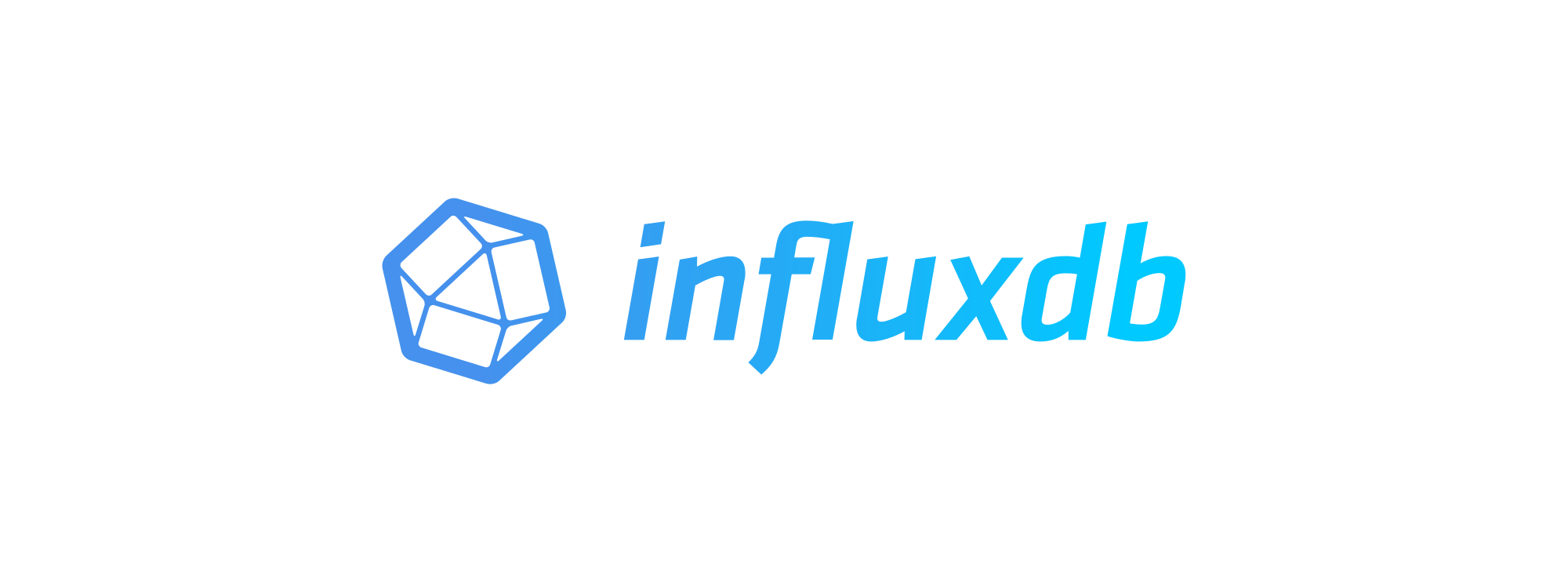 SenseCloud
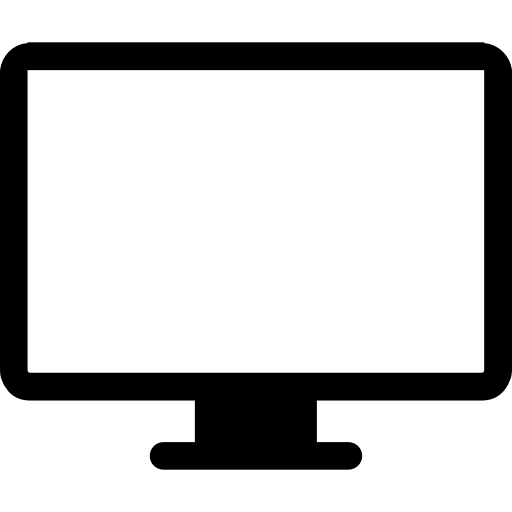 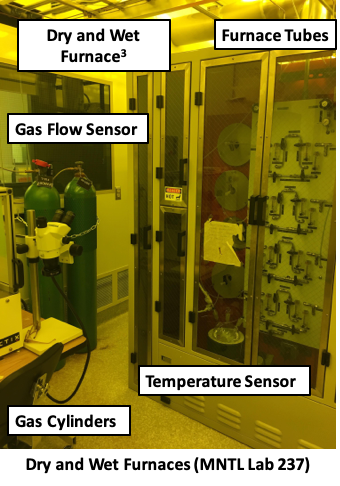 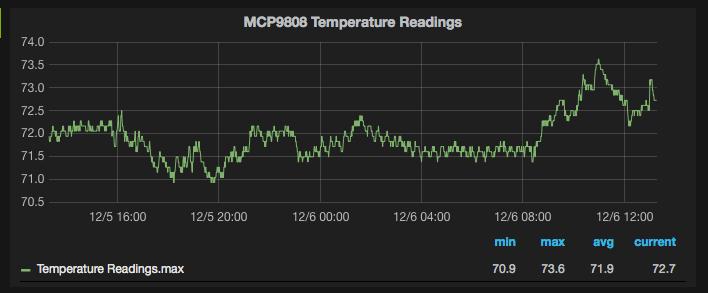 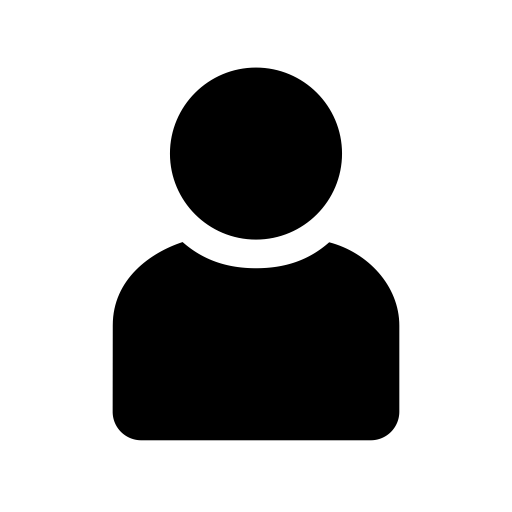 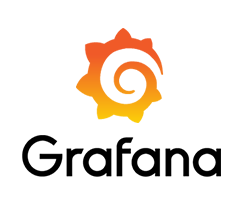 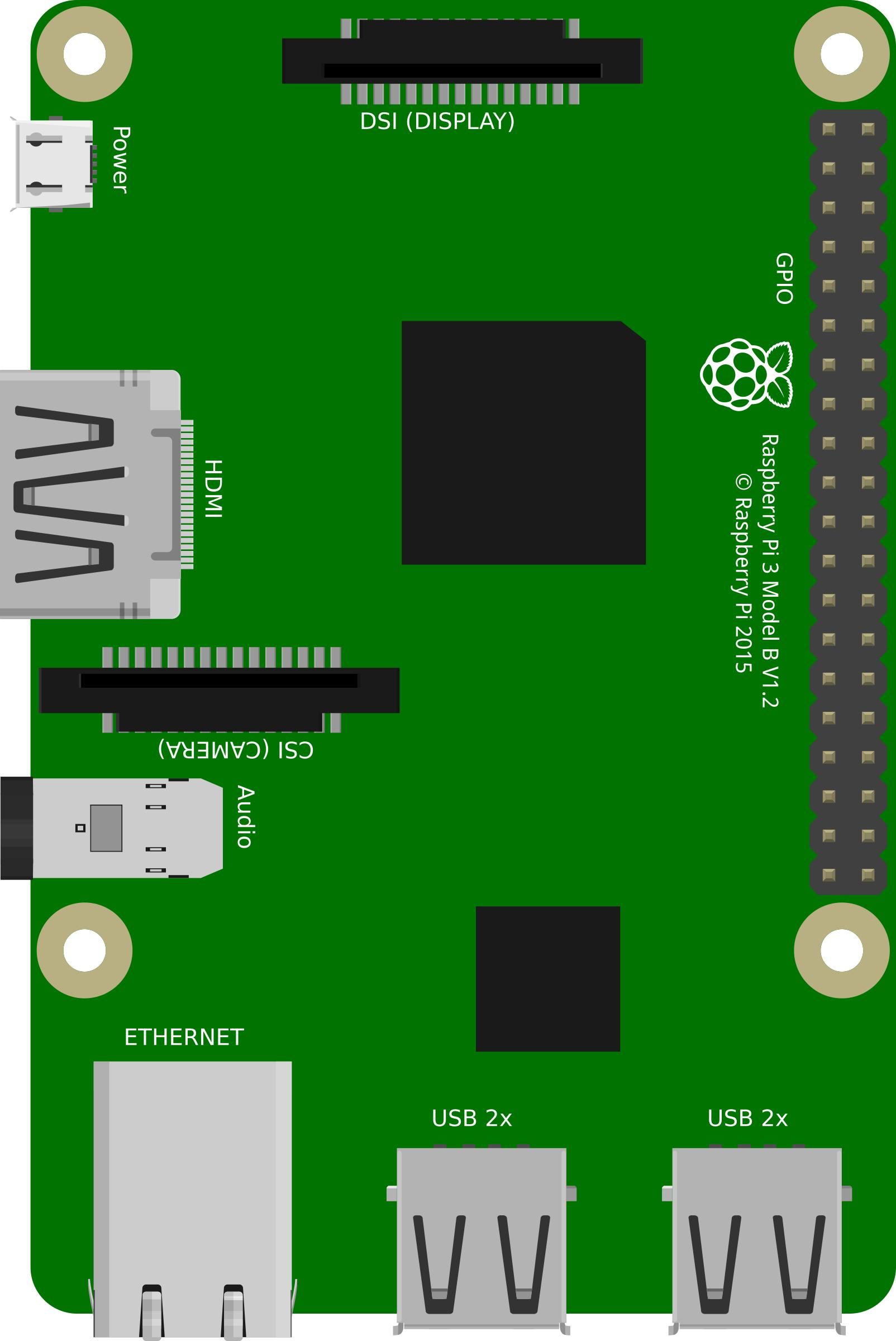 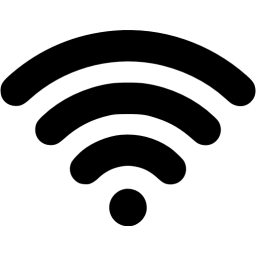 Lab Administrators
Senselet
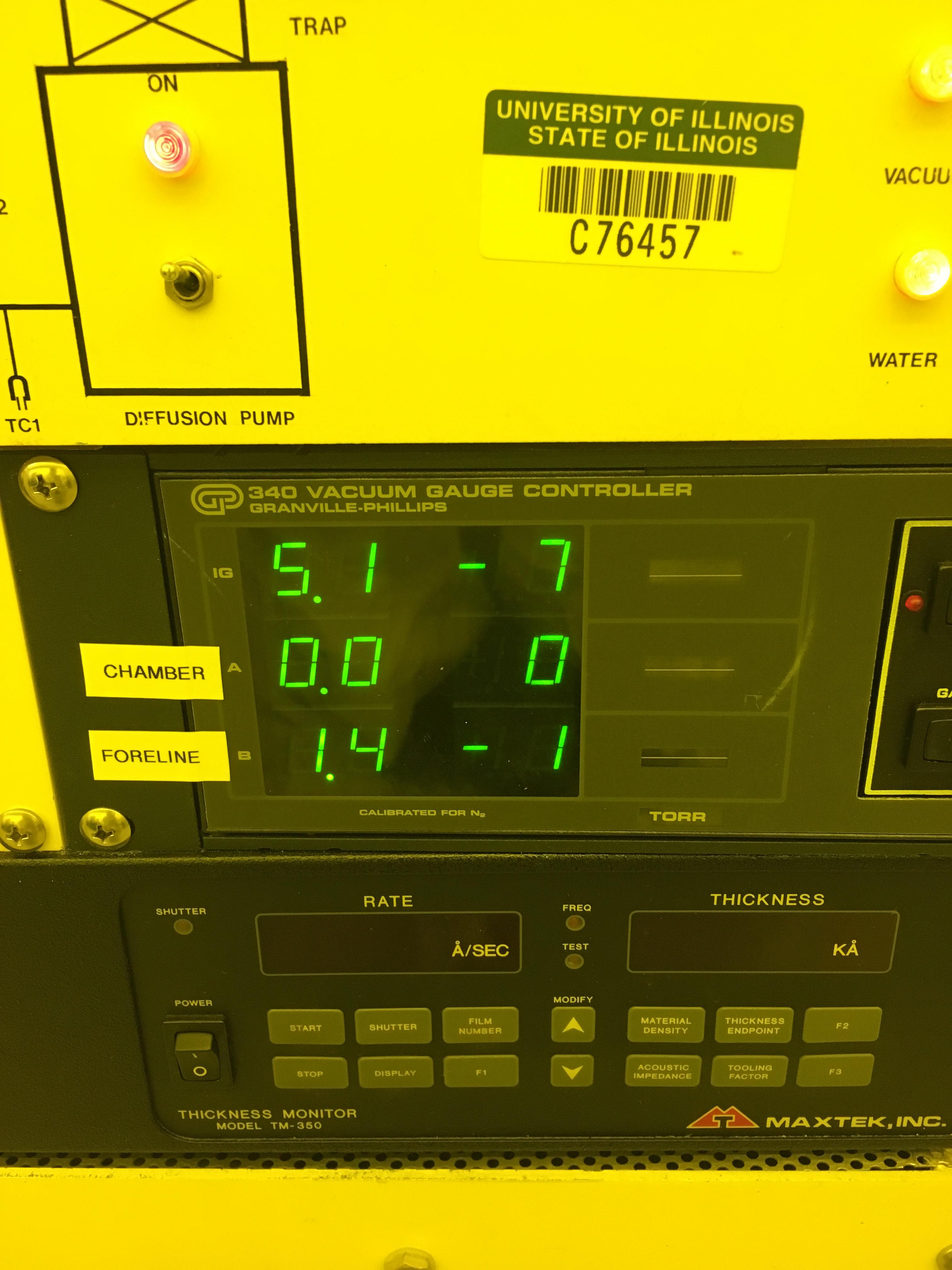 SENSELETWifi-RSS Localization for Improved Logging
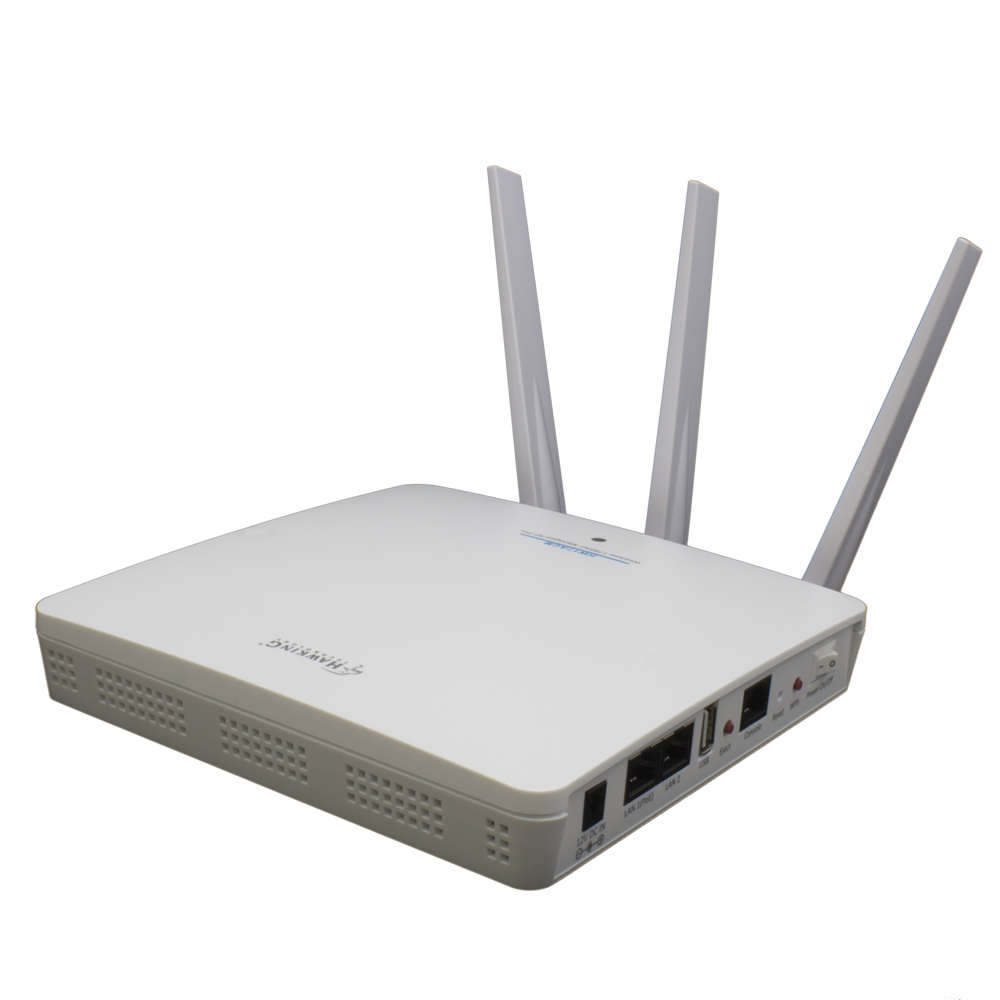 Potential Position
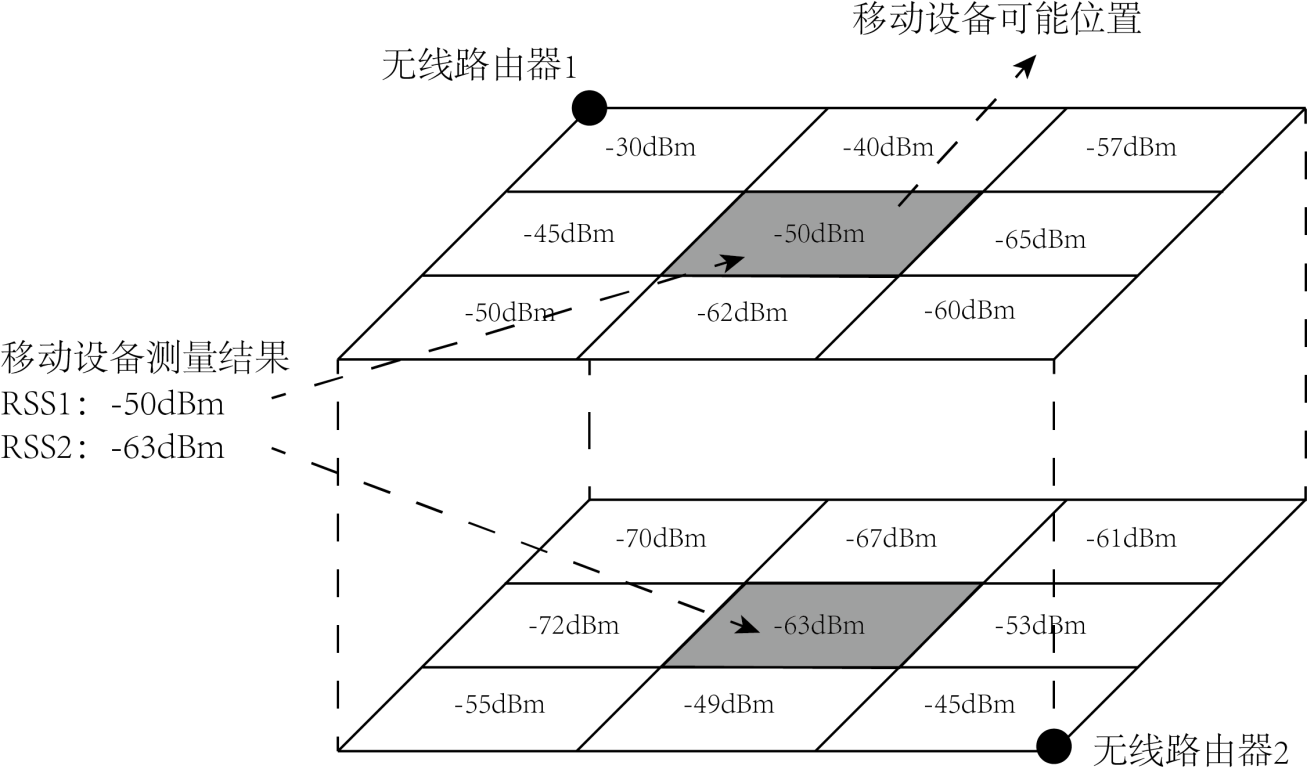 Access Point 1
Measurement result on cellphone
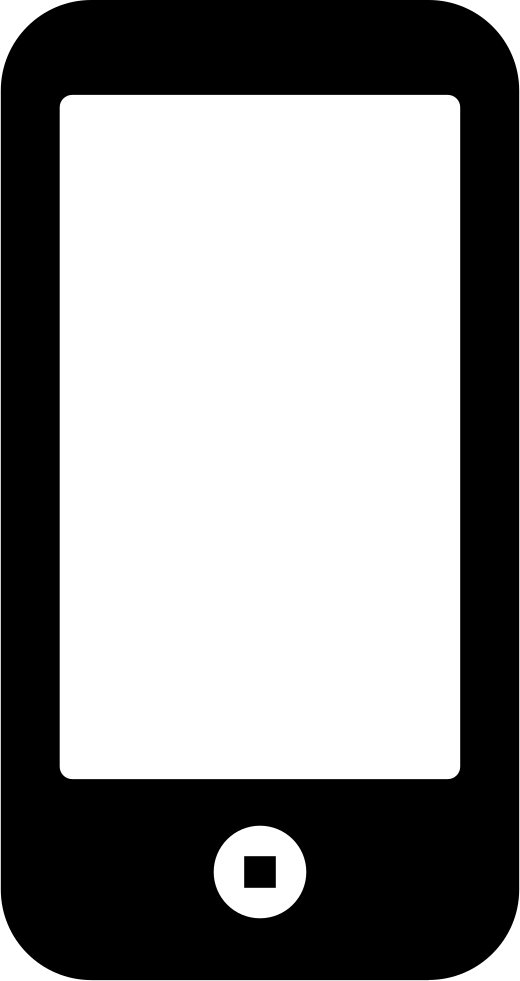 RSS1: -52 dBm
RSS2: -60 dBm
Access Point 2
Localization of cleanroom users for automatic logging of specific rooms
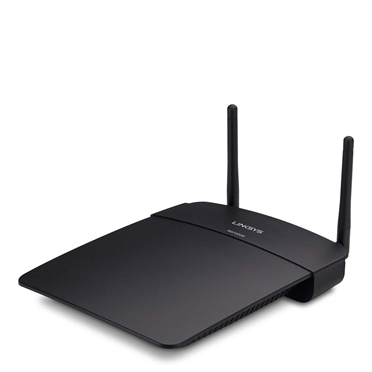 [Speaker Notes: Here, you can see that I can easily search for any project and access it within seconds to find]
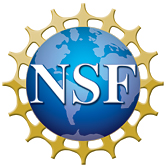 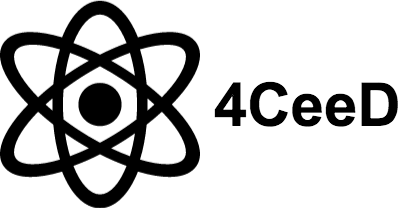 Thank You for joining the  MNTL 4CeeD Workshop!
[Speaker Notes: - My name is Patrick Su and I’m a graduate student at the micro and nanotechnology lab

I work primarily on active semiconductor devices such as lasers and optical modulators

 throughout the course of my research, I have been using 4CeeD to organize and share data within my research group

 If you’re like me or my group, before 4CeeD, we were limited to using Google Drive, Dropbox, or OneDrive to store and share our data

- Using a cloud system that was not built to support our needs:

- No easy way of storing recipes. No easy way to preview data except downloading and opening. Nothing is “Searchable”. I can’t type in 500 C diffusion and get all of the files that ever have that]
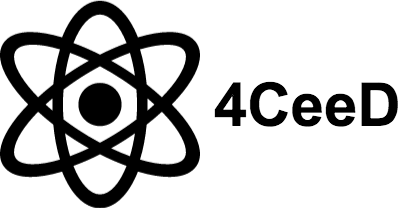 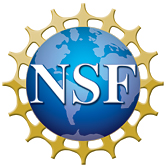 Questions/Feedback?
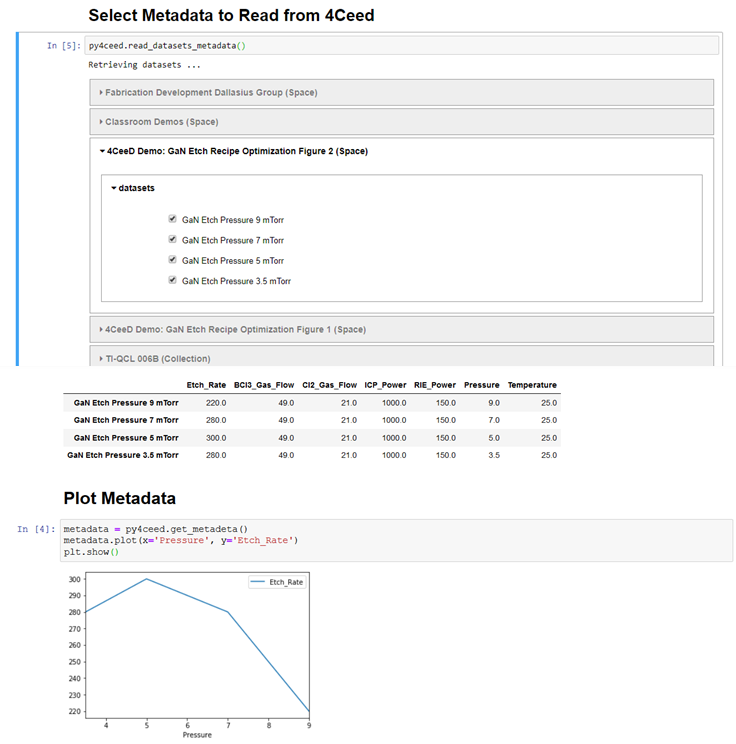 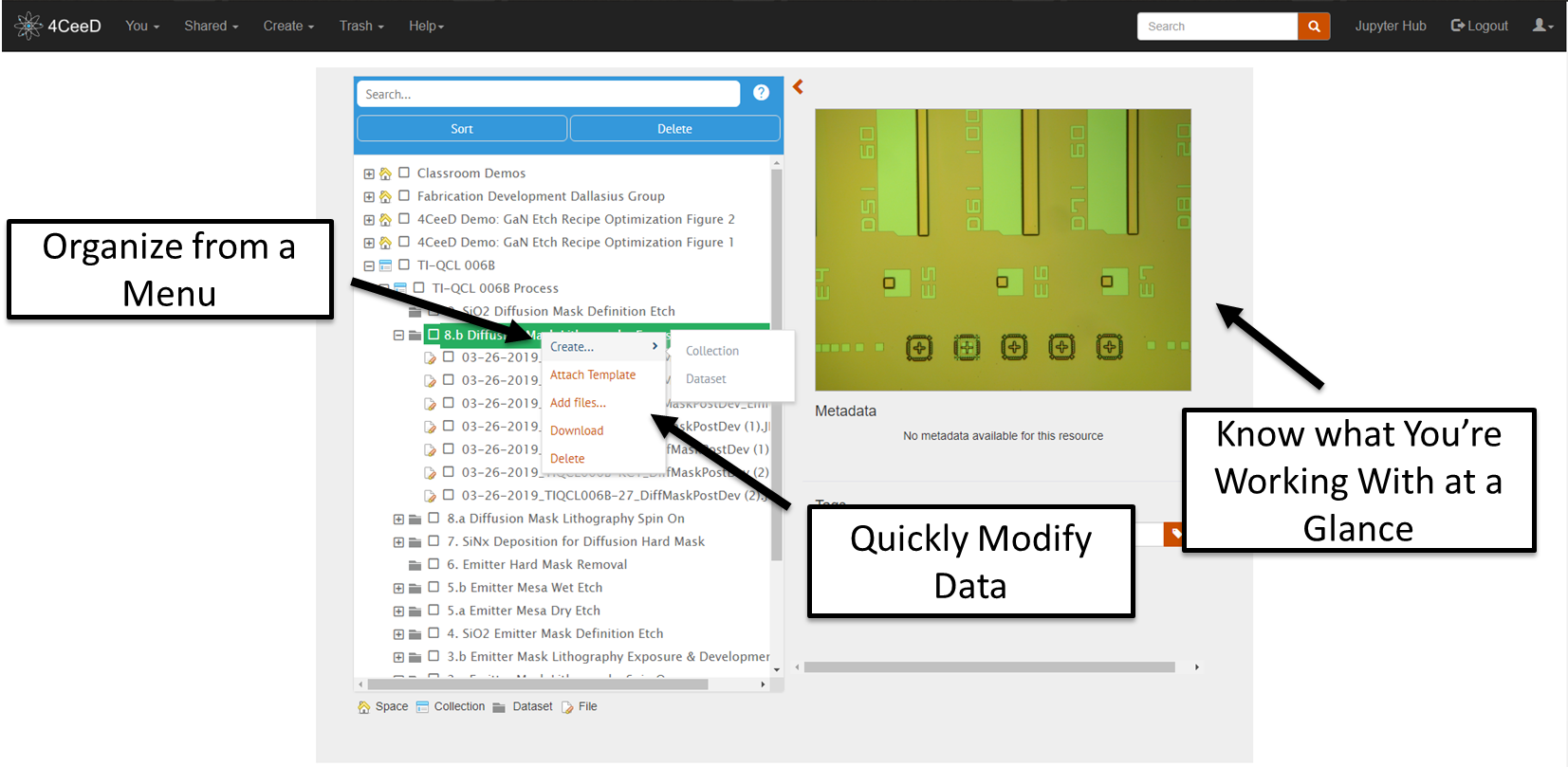 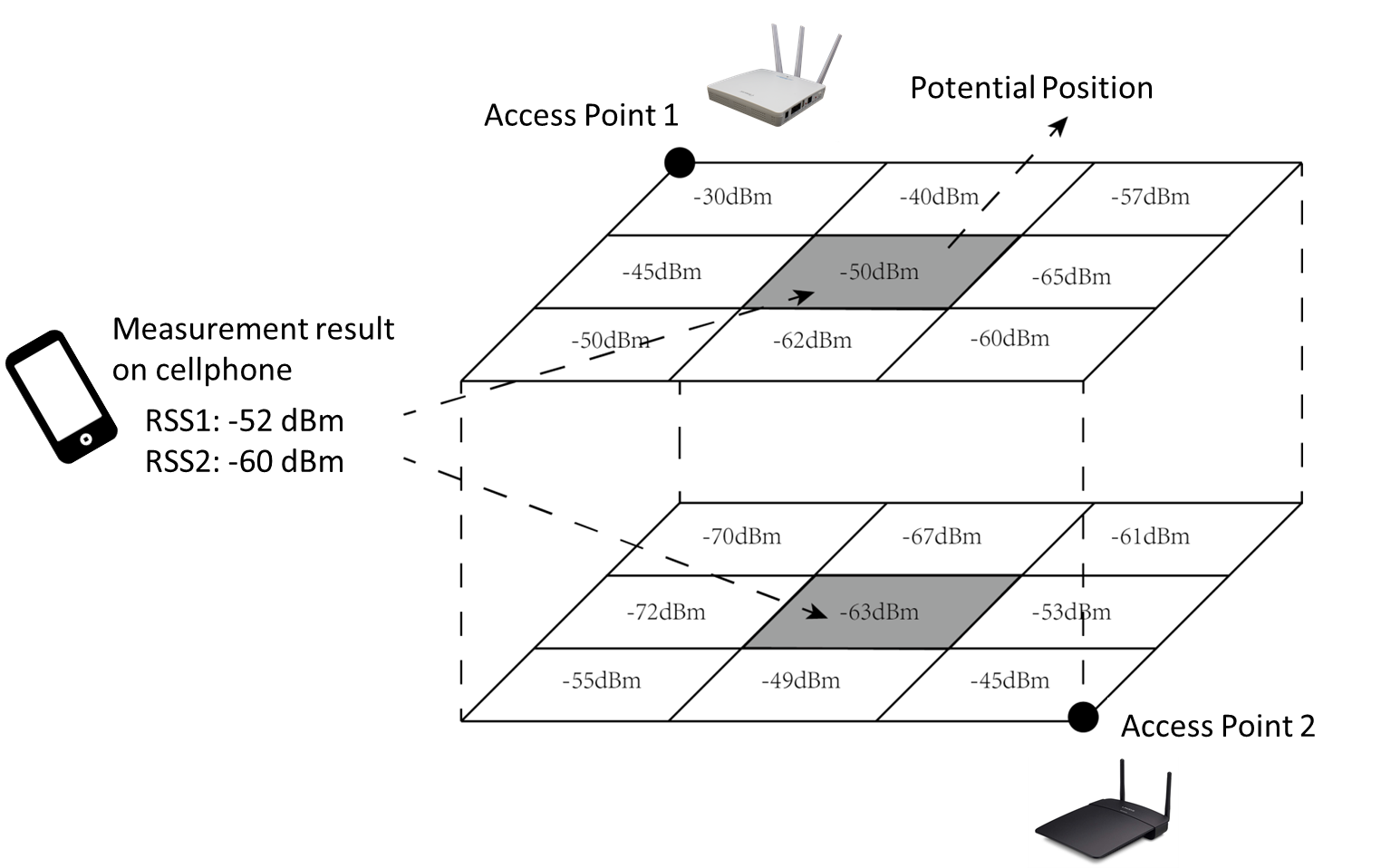 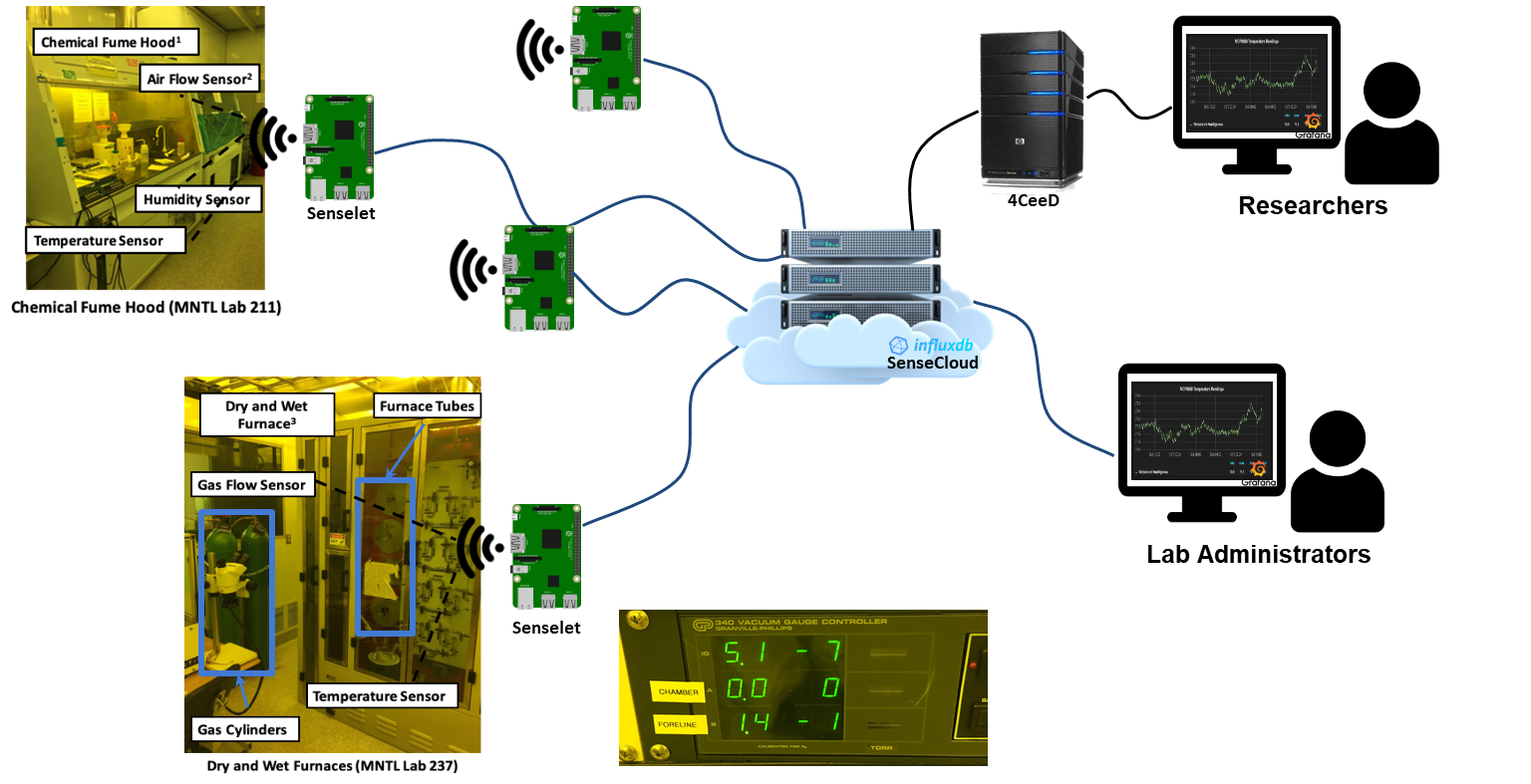 [Speaker Notes: - My name is Patrick Su and I’m a graduate student at the micro and nanotechnology lab

I work primarily on active semiconductor devices such as lasers and optical modulators

 throughout the course of my research, I have been using 4CeeD to organize and share data within my research group

 If you’re like me or my group, before 4CeeD, we were limited to using Google Drive, Dropbox, or OneDrive to store and share our data

- Using a cloud system that was not built to support our needs:

- No easy way of storing recipes. No easy way to preview data except downloading and opening. Nothing is “Searchable”. I can’t type in 500 C diffusion and get all of the files that ever have that]